High Resolution Coupled RAQMS/WRF-Chem 
Ozone and Aerosol Simulations

WRF/Chem
WRF/Chem – 40 layers, ptop~50mb (36km – 12km – 4km simulations)
Regional Atmospheric Chemistry Mechanism (RACM) with GOCART aerosols
3-4 days at 36km, 2 days at 12km, 30 hours at 4km resolution
Meteorological analyses updated every 24 hours at 00Z, 
Thompson microphysics
RRTM LW scheme
Goddard SW scheme
Monin-Obukhov surface layer scheme
Unified Noah land-surface model
YSU boundary layer scheme 
Day zero chemical initial conditions and chemical lateral boundary conditions from RAQMS

CRTM
WRF/Chem T, q, o3, GOCART aerosols (40 layers, ~50mb), land surface properties
RAQMS T, q, o3 – 35 layers on top of WRF domain 
75 vertical layers
2 absorbers; ozone, water vapor
14 aerosols; sulfate, BC1, BC2, OC1, OC2, 5 dust bins, 4 seasalt bins
	-Hygroscopic growth mechanism included in SEVIRI and Full Disk Simulations
Proxy Datasets

I. 4km CONUS (4km) 20-53N, 131 – 63W August 24th, 2006
WRF/Chem V3.0.1
Grell-Devenyi ensemble cumulus scheme
CRTM V1.1
NEI2003 4km emissions
Biomass burning emissions produced from WF-ABBA wildfire products
Number of clouds=2, water, ice
CRTM used a fixed satellite height and fixed aerosol effective radii and cloud effective radii

II. SEVIRI  (4km) 25S – 40N, 26W -43E August 16th, 2006
WRF/Chem V3.0.1
Grell-Devenyi ensemble cumulus scheme
CRTM V2
NESDIS fire emissions
Number of clouds – 5;  liquid, rain, snow, ice, graupel
	-Calculated variable cloud effective radius (J. Otkin, CIMSS)

III. FULL_DISK (12km) 66S – 66N, 129E – 45W May 16th, 2010
WRF/Chem V3.2.1
used new Grell (G3) cumulus scheme
CRTM V2.0.2
WF ABBA fire detections
Number of clouds – 5;  liquid, rain, snow, ice, graupel
	-Calculated cloud variable effective radius (J. Otkin, CIMSS)
GOCART Aerosol Effective Radius(gotten from CRTMV2.0.2)
In CRTM there are 8 aerosol types.
Itype
1 dust
2 Sea salt SSAM
3 Sea salt SSCM1
4 Sea salt SSMC2
5 Sea salt SSCM3
6 Organic carbon
7 Black carbon
8 Sulfate
Calculation of aerosol effective radius
We are using a function from CRTMV2.0.2
FUNCTION GOCART_Aerosol_size(kk,ITYPE, &  ! Input
			      t, &  ! Input in K
                                    q, &  ! Input in g/kg
                                    p) &  ! Input in hPa
RESULT(R_eff )    ! in micrometer
Effective radius;   R_eff(nradii, ntype);  nradii=36, ntype=8
Number of RH levels used  in hygroscopic calculation  =36;   rh(36)
Hydrophobic OC and BC get effective radii R_eff(1,ITYPE) and return to calling program
Hydophyllic OC, BC, sea salt and sulfate are run through hydroscopic growth mechanism

We set 5 dust bins effective radii in CRTM main program after function call (see below)
CRTM main program

Atmosphere(1)%n_Aerosols = 14
		K=1,14				Itype
Atmosphere(1)%Aerosol(1)%Type  = SULFATE_AEROSOL    = 8
Atmosphere(1)%Aerosol(2)%Type  = BLACK_CARBON_AEROSOL = 7    ! dry aerosol
Atmosphere(1)%Aerosol(3)%Type  = BLACK_CARBON_AEROSOL = 7
Atmosphere(1)%Aerosol(4)%Type  = ORGANIC_CARBON_AEROSOL  = 6 ! dry aerosol
Atmosphere(1)%Aerosol(5)%Type  = ORGANIC_CARBON_AEROSOL = 6
Atmosphere(1)%Aerosol(6)%Type  = DUST_AEROSOL = 1
Atmosphere(1)%Aerosol(7)%Type  = DUST_AEROSOL = 1
Atmosphere(1)%Aerosol(8)%Type  = DUST_AEROSOL = 1
Atmosphere(1)%Aerosol(9)%Type  = DUST_AEROSOL = 1
Atmosphere(1)%Aerosol(10)%Type = DUST_AEROSOL = 1
Atmosphere(1)%Aerosol(11)%Type = SEASALT_SSAM_AEROSOL  = 2
Atmosphere(1)%Aerosol(12)%Type = SEASALT_SSCM1_AEROSOL  = 3
Atmosphere(1)%Aerosol(13)%Type = SEASALT_SSCM2_AEROSOL = 4
Atmosphere(1)%Aerosol(14)%Type = SEASALT_SSCM3_AEROSOL = 5

!set  5 dust bins
Atmosphere(1)%Aerosol(6)%Effective_Radius(i)  = 0.55_fp
Atmosphere(1)%Aerosol(7)%Effective_Radius(i)  = 1.4_fp
Atmosphere(1)%Aerosol(8)%Effective_Radius(i)  = 2.4_fp
Atmosphere(1)%Aerosol(9)%Effective_Radius(i)  = 4.5_fp
Atmosphere(1)%Aerosol(10)%Effective_Radius(i) = 8.0_fp
From the CRTM the associated numbers for land use category/home/schaack/GOES-AWG/CRTM/REL-2.0.2.JCSDA_CRTM_intel/libsrc/CRTM_Surface_Define.f90  ! For land, the land types  INTEGER, PARAMETER :: N_VALID_LAND_TYPES	 = 20  INTEGER, PARAMETER :: INVALID_LAND             	=  0  INTEGER, PARAMETER :: COMPACTED_SOIL           	=  1  INTEGER, PARAMETER :: TILLED_SOIL              		=  2  INTEGER, PARAMETER :: SAND                     		=  3  INTEGER, PARAMETER :: ROCK                    		 =  4  INTEGER, PARAMETER :: IRRIGATED_LOW_VEGETATION =  5  INTEGER, PARAMETER :: MEADOW_GRASS            	 =  6  INTEGER, PARAMETER :: SCRUB                    		=  7  INTEGER, PARAMETER :: BROADLEAF_FOREST        	 =  8  INTEGER, PARAMETER :: PINE_FOREST             		 =  9  INTEGER, PARAMETER :: TUNDRA                   		= 10  INTEGER, PARAMETER :: GRASS_SOIL               		= 11  INTEGER, PARAMETER :: BROADLEAF_PINE_FOREST   	 = 12  INTEGER, PARAMETER :: GRASS_SCRUB              	= 13  INTEGER, PARAMETER :: SOIL_GRASS_SCRUB         	= 14  INTEGER, PARAMETER :: URBAN_CONCRETE           	= 15  INTEGER, PARAMETER :: PINE_BRUSH               		= 16  INTEGER, PARAMETER :: BROADLEAF_BRUSH         	 = 17  INTEGER, PARAMETER :: WET_SOIL                		 = 18  INTEGER, PARAMETER :: SCRUB_SOIL              		 = 19  INTEGER, PARAMETER :: BROADLEAF70_PINE30       	= 20
From GSI: use NMM to CRTM mapping of land surface type/home/schaack/GSI/NCEP_GSI/cmaq_gsi/src/main_to_ncep/crtm_interface.f90! Mapping land surface type of NMM to CRTM  if (regional) then     allocate(nmm_to_crtm(nvege_type) )     if(nvege_type==24)then!    Note: index 16 is water, and index 24 is ice. The two indices are not!          used and just assigned to COMPACTED_SOIL.        nmm_to_crtm=(/URBAN_CONCRETE, &          COMPACTED_SOIL, IRRIGATED_LOW_VEGETATION, GRASS_SOIL, MEADOW_GRASS, &          MEADOW_GRASS, MEADOW_GRASS, SCRUB, GRASS_SCRUB, MEADOW_GRASS, &          BROADLEAF_FOREST, PINE_FOREST, BROADLEAF_FOREST, PINE_FOREST, &          BROADLEAF_PINE_FOREST, COMPACTED_SOIL, WET_SOIL, WET_SOIL, &          IRRIGATED_LOW_VEGETATION, TUNDRA, TUNDRA, TUNDRA, TUNDRA, &          COMPACTED_SOIL/)     else if(nvege_type==20)then        nmm_to_crtm=(/PINE_FOREST, &          BROADLEAF_FOREST, PINE_FOREST, BROADLEAF_FOREST, &          BROADLEAF_PINE_FOREST, SCRUB, SCRUB_SOIL, BROADLEAF_BRUSH, &          BROADLEAF_BRUSH, SCRUB, BROADLEAF_BRUSH, TILLED_SOIL, URBAN_CONCRETE, &          TILLED_SOIL, INVALID_LAND, COMPACTED_SOIL, INVALID_LAND, TUNDRA, &          TUNDRA, TUNDRA/)     Note: We use the 24 nvege_type version
From WRF User Guide 3.2 identify WRF surface typeshttp://www.mmm.ucar.edu/wrf/users/docs/user_guide_V3/users_guide_chap3.htm#_Land_Use_andTable 1: USGS 24-category Land Use CategoriesLand Use Category  Land Use Description 1 Urban and Built-up Land                                    		URBAN_CONCRETE2 Dryland Cropland and Pasture			COMPACTED_SOIL3 Irrigated Cropland and Pasture			IRRIGATED_LOW_VEGETATION4 Mixed Dryland/Irrigated Cropland and Pasture		GRASS_SOIL5 Cropland/Grassland Mosaic				MEADOW_GRASS6 Cropland/Woodland Mosaic			MEADOW_GRASS7 Grassland					MEADOW_GRASS8 Shrubland					SCRUB9 Mixed Shrubland/Grassland			GRASS_SCRUB10 Savanna					MEADOW_GRASS11 Deciduous Broadleaf Forest			BROADLEAF_FORES	
12 Deciduous Needleleaf Forest			PINE_FOREST13 Evergreen Broadleaf				BROADLEAF_FOREST14 Evergreen Needleleaf				PINE_FOREST15 Mixed Forest				BROADLEAF_PINE_FOREST16 Water Bodies				COMPACTED_SOIL*17 Herbaceous Wetland				WET_SOIL18 Wooden Wetland				WET_SOIL19 Barren or Sparsely Vegetated			IRRIGATED_LOW_VEGETATION20 Herbaceous Tundra				TUNDRA21 Wooded Tundra				TUNDRA22 Mixed Tundra				TUNDRA23 Bare Ground Tundra				TUNDRA	24 Snow or Ice				COMPACTED_SOIL*
CONUS Simulated Cloud Optical Thickness (COT) and Aerosol Optical Depth (AOD) 

Observed and simulated distributions of COT and AOD at 18:30Z on August 24th, 2006. Observed COT and AOD are from the MODIS instruments on the NASA Terra and Aqua satellites. Simulated COT is derived from the WRF cloud, rain, snow, ice and grapple distributions using a simple relationship between liquid water content and COT with fixed effective radii for ice (15 micron) and water (8 micron) drops [Stephens, 1978].

Simulated carbonaceous aerosols have been scaled by  a factor of 4 to better represent the observed aerosol loading over Idaho and Montana.
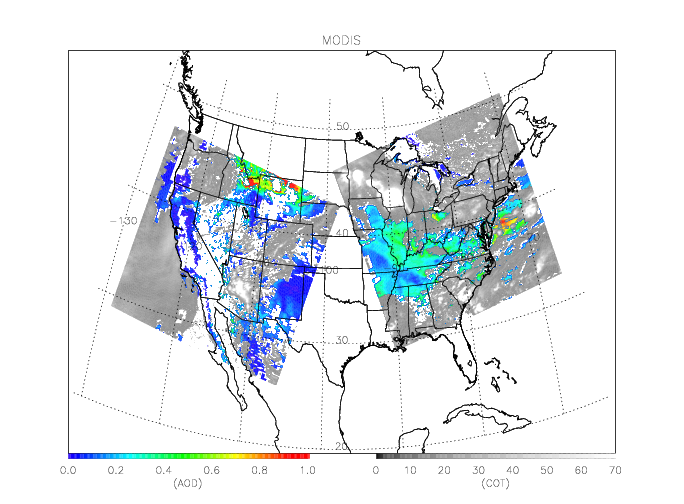 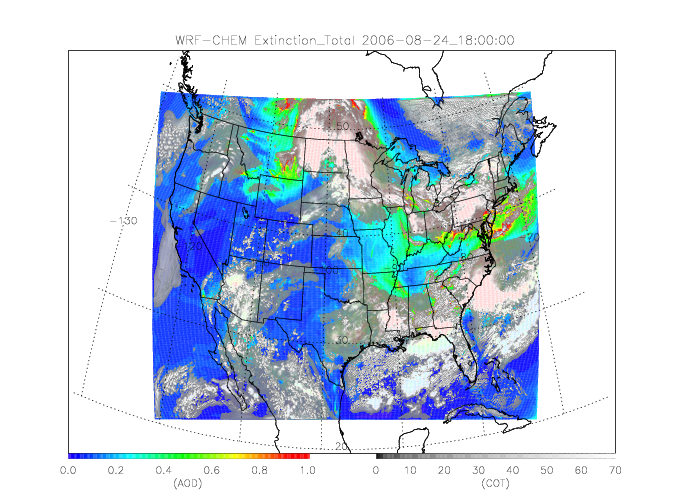 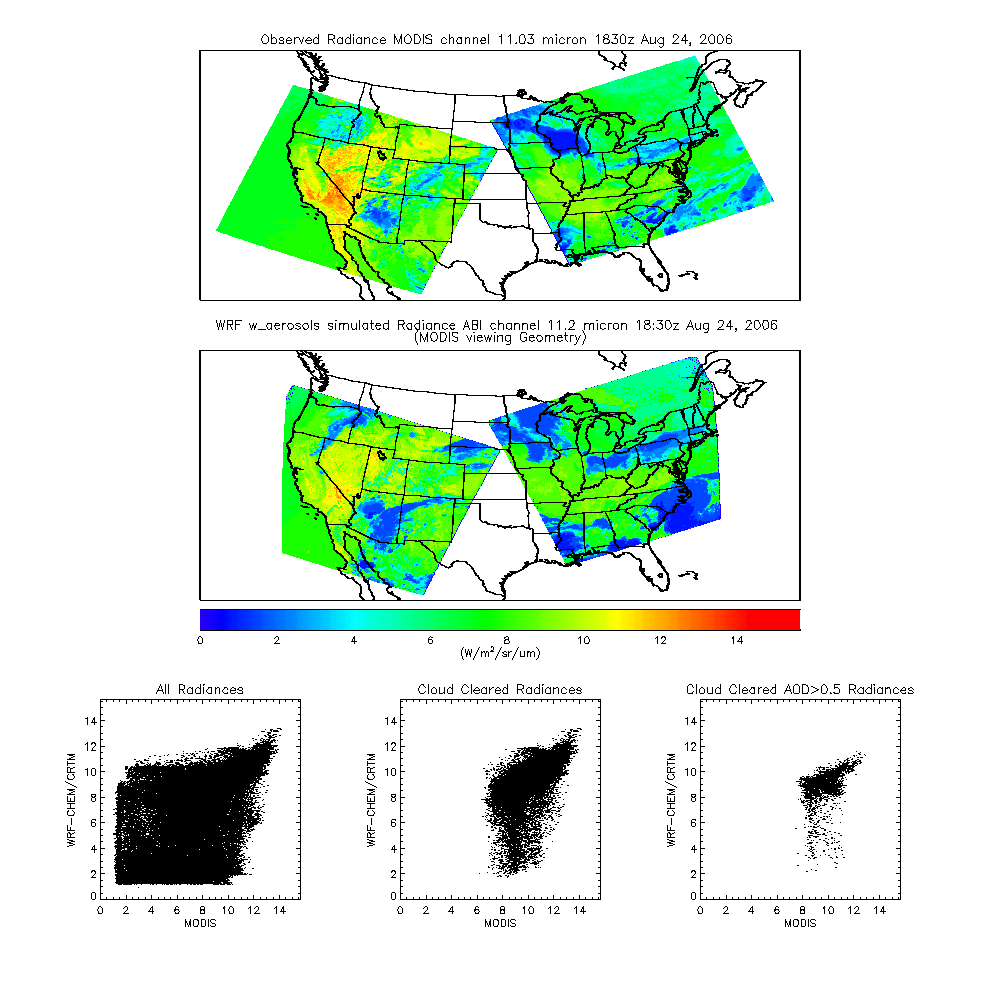 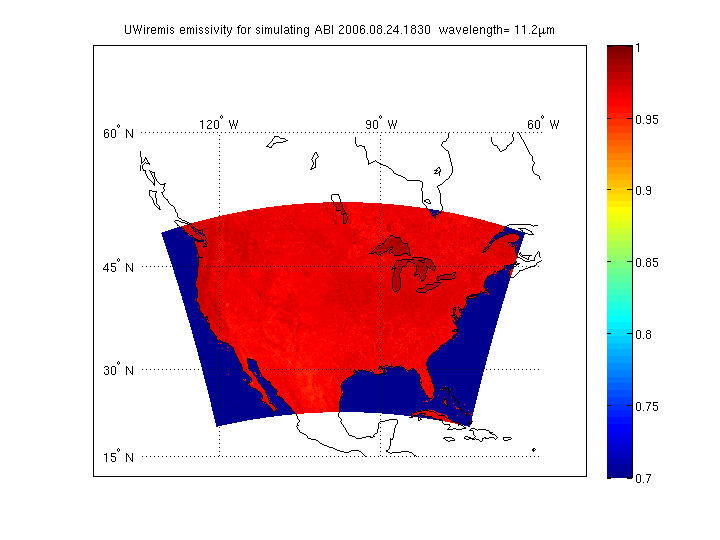 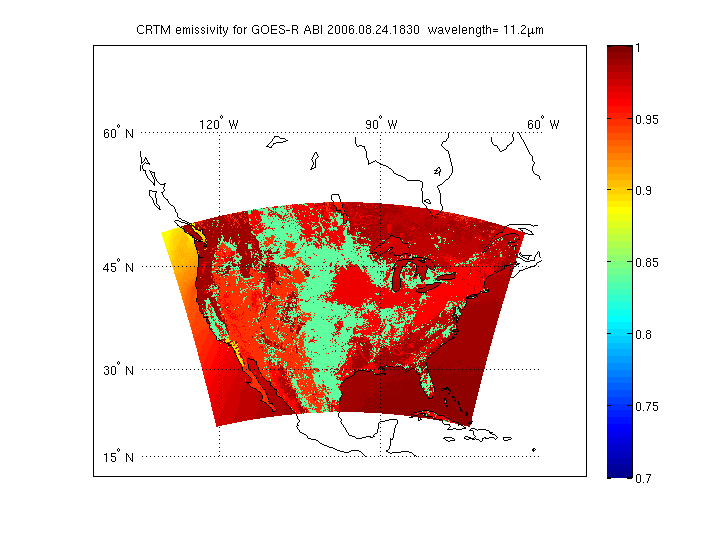 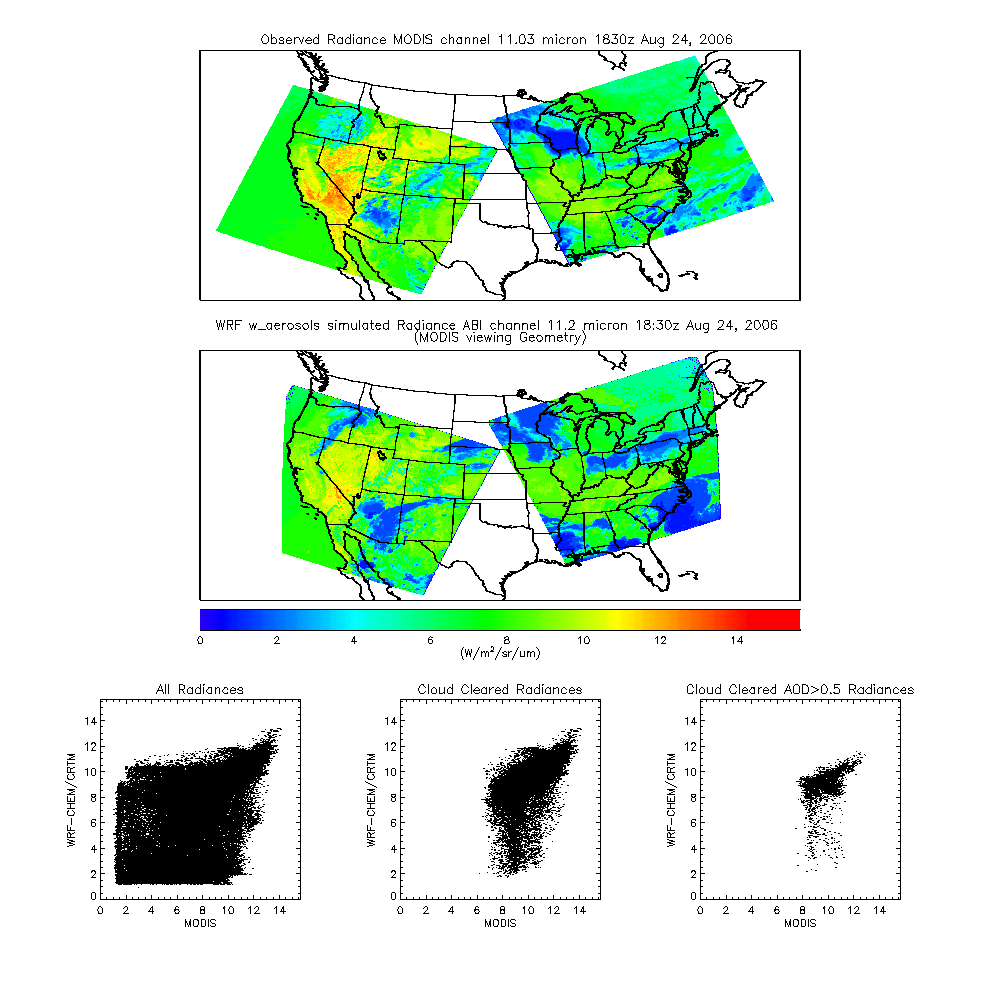 UW IR Emissivity provided by Eva E. Borbas, University of Wisconsin - MadisonSpace Science and Engineering Center (SSEC)
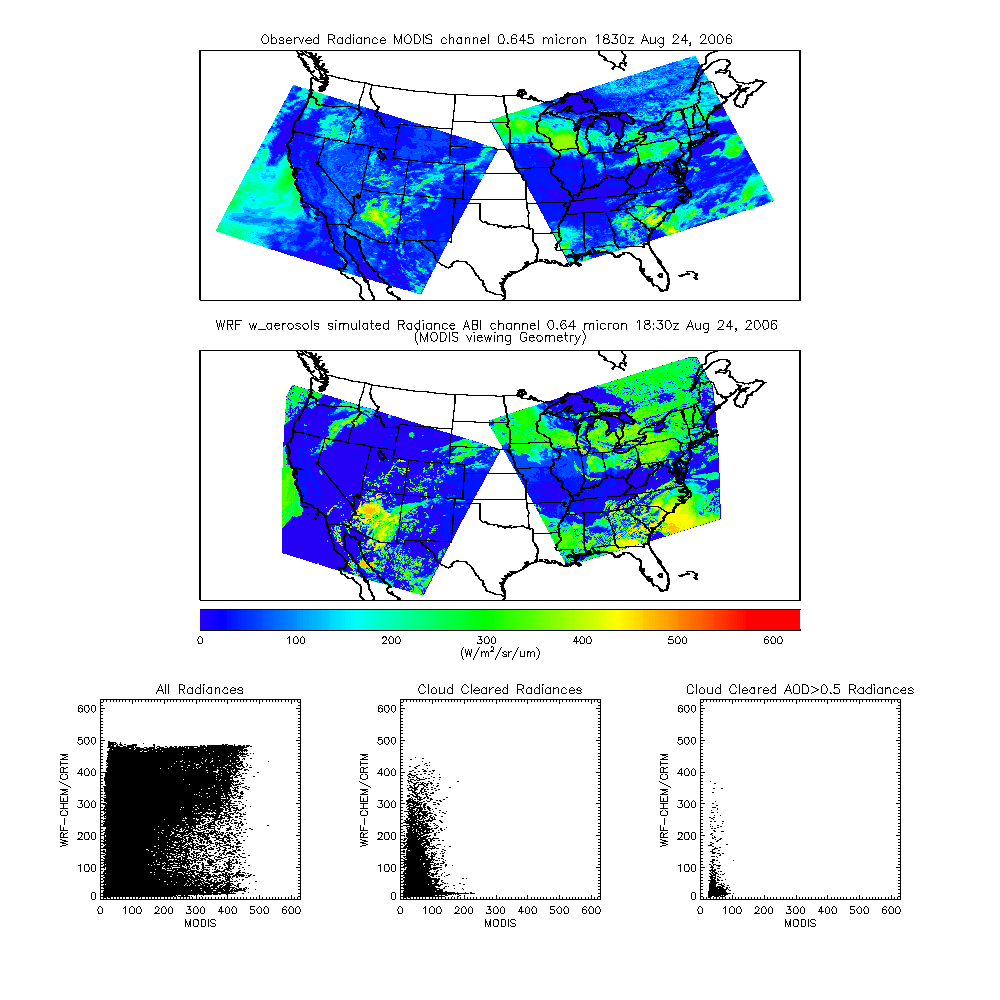 Large differences in 0.645 micron
Clear sky radiances over Nevada 

Most likely associated with assumed surface reflectances
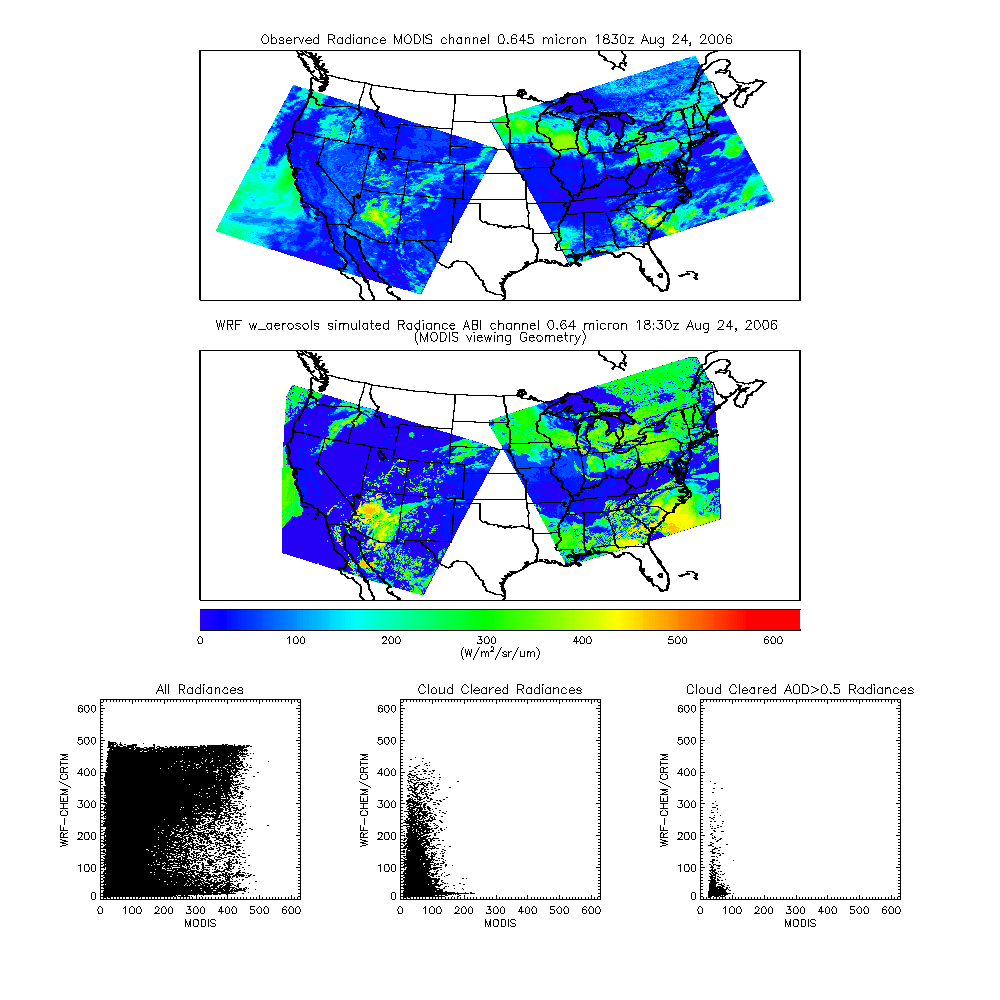 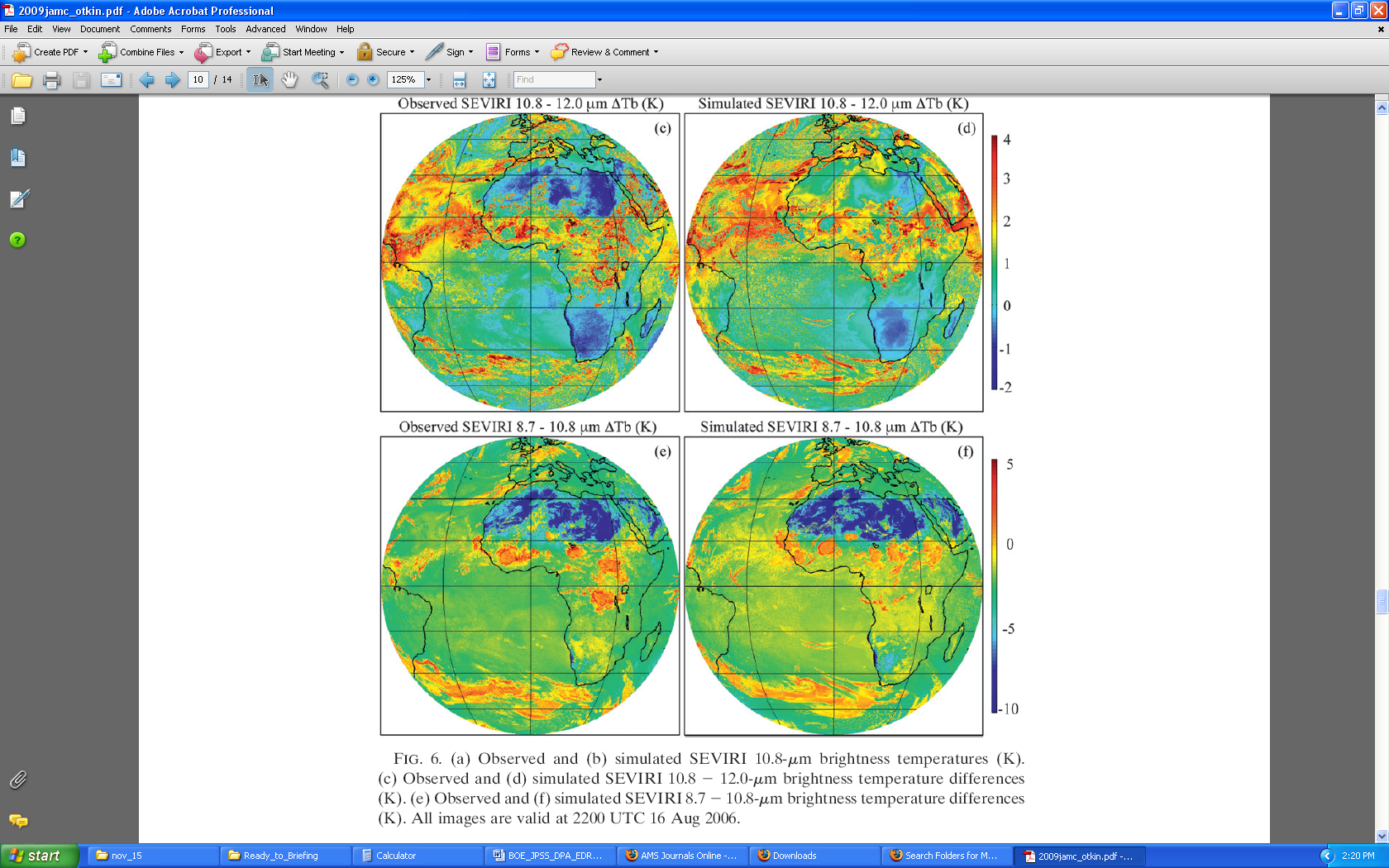 Valid at 2200 UTC 16 Aug 2006
“The large positive bias in the simulated BTD data over the western two-thirds of the Sahara is likely due to the lack of dust in the numerical model, which was important for this case since a significant dust storm was ongoing across this region (Liu et al. 2008). A greater sensitivity to dust with a corresponding reduction in the brightness temperatures at 10.8 mm causes the negative BTD (Ackerman 1997).”
Otkin et al. Validation of a Large-Scale Simulated Brightness Temperature Dataset Using SEVIRI Satellite Observations, JAMC, 2009, DOI: 10.1175/2009JAMC2142.1
MODIS Aqua AOD August 16th, 2006
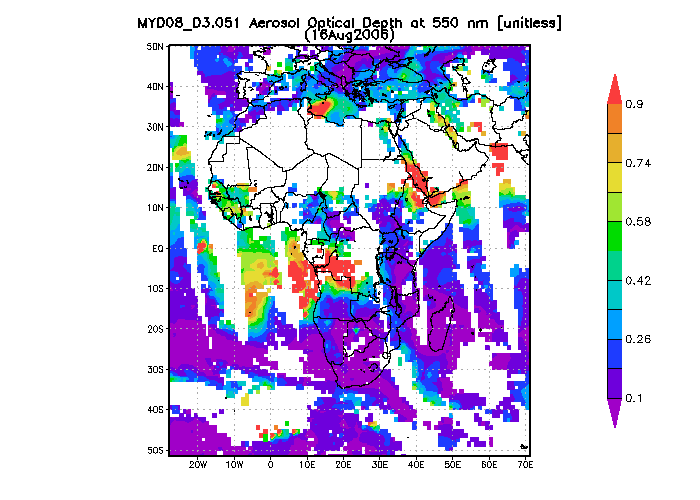 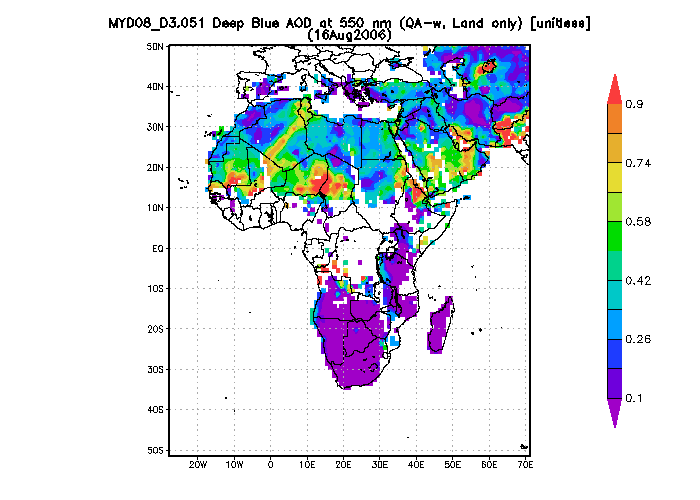 MODIS Aqua AOD Visualizations were produced with the Giovanni online data system, developed and maintained by the NASA GES DISC.
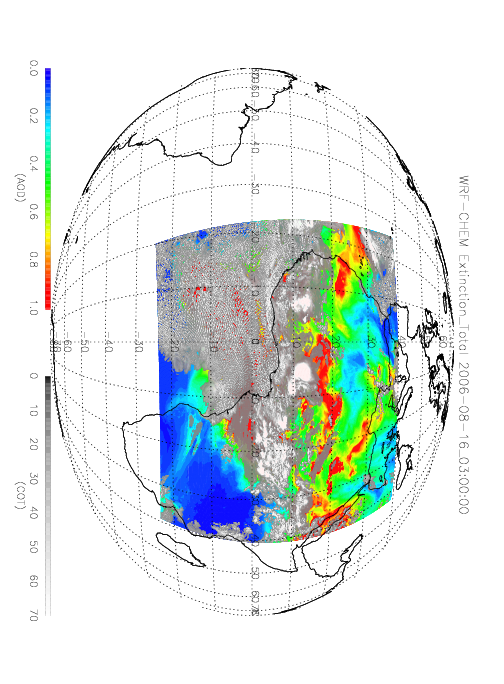 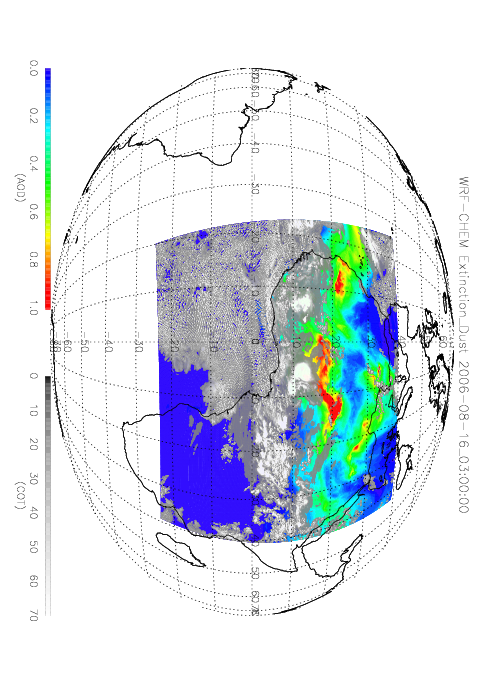 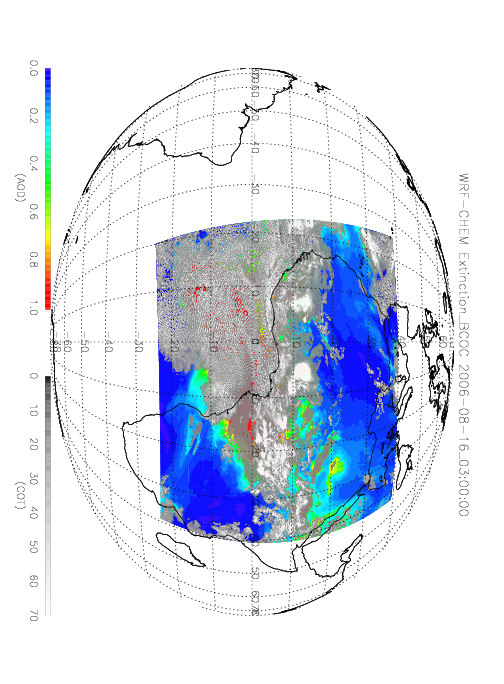 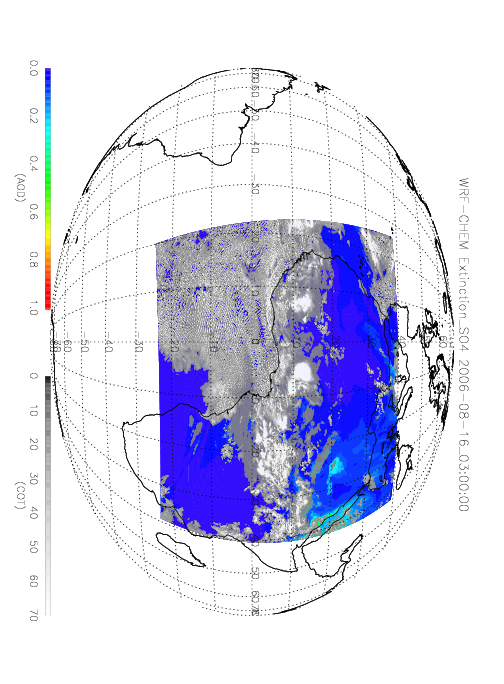 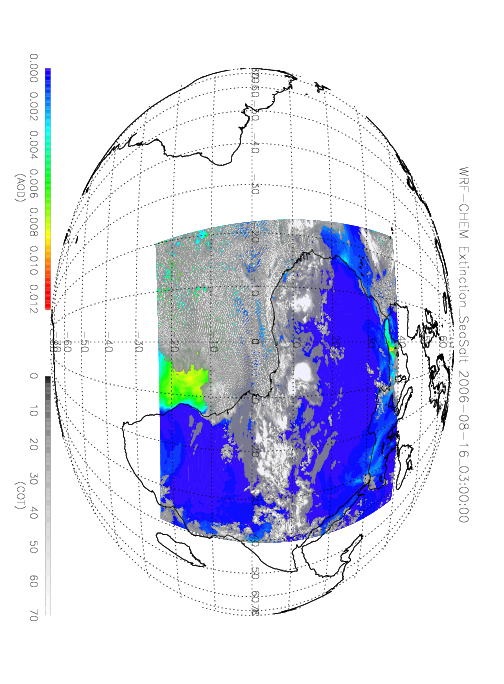 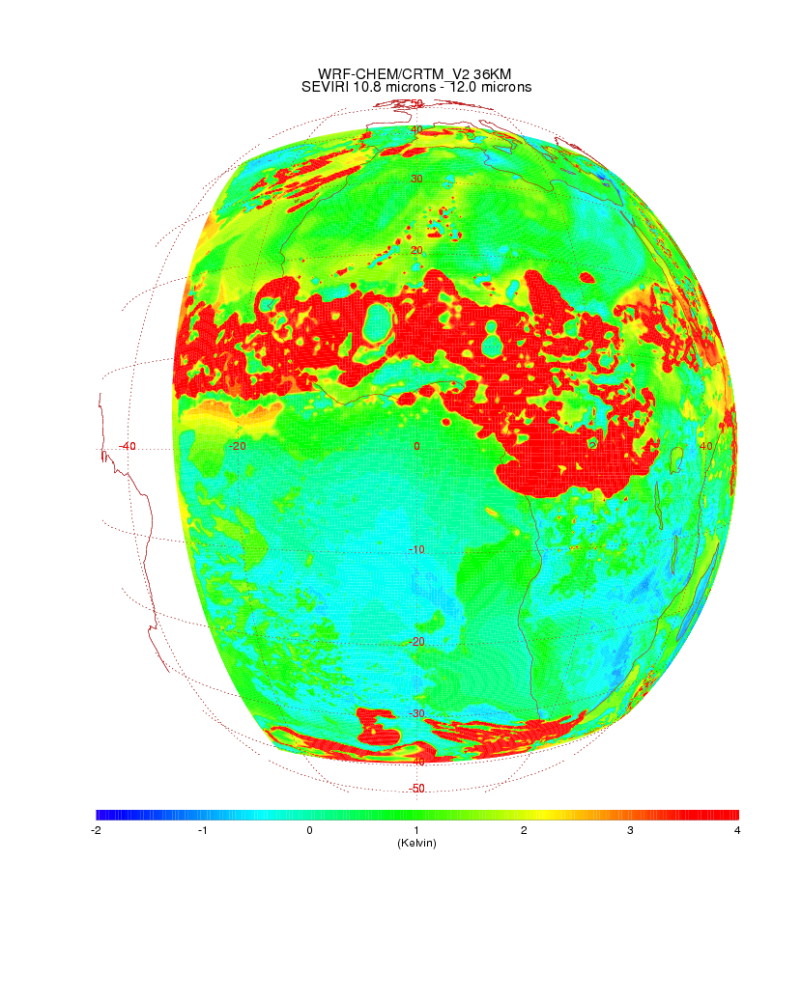 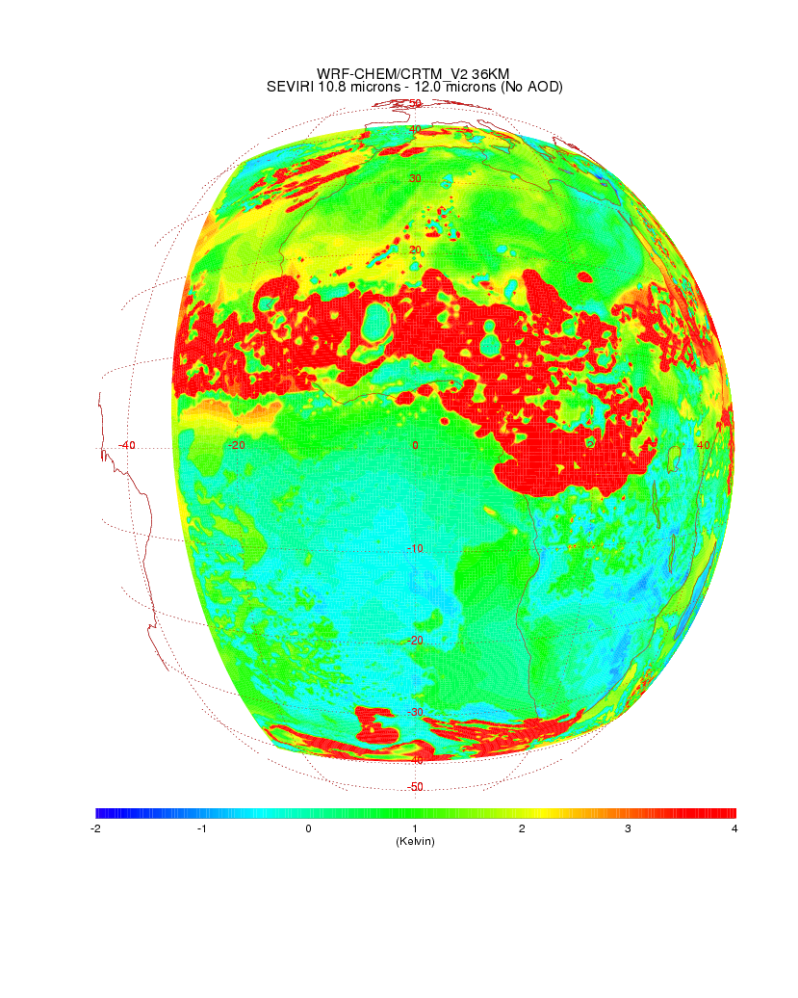 With Aerosol
NO Aerosol
10.8-12.0
10.8-12.0
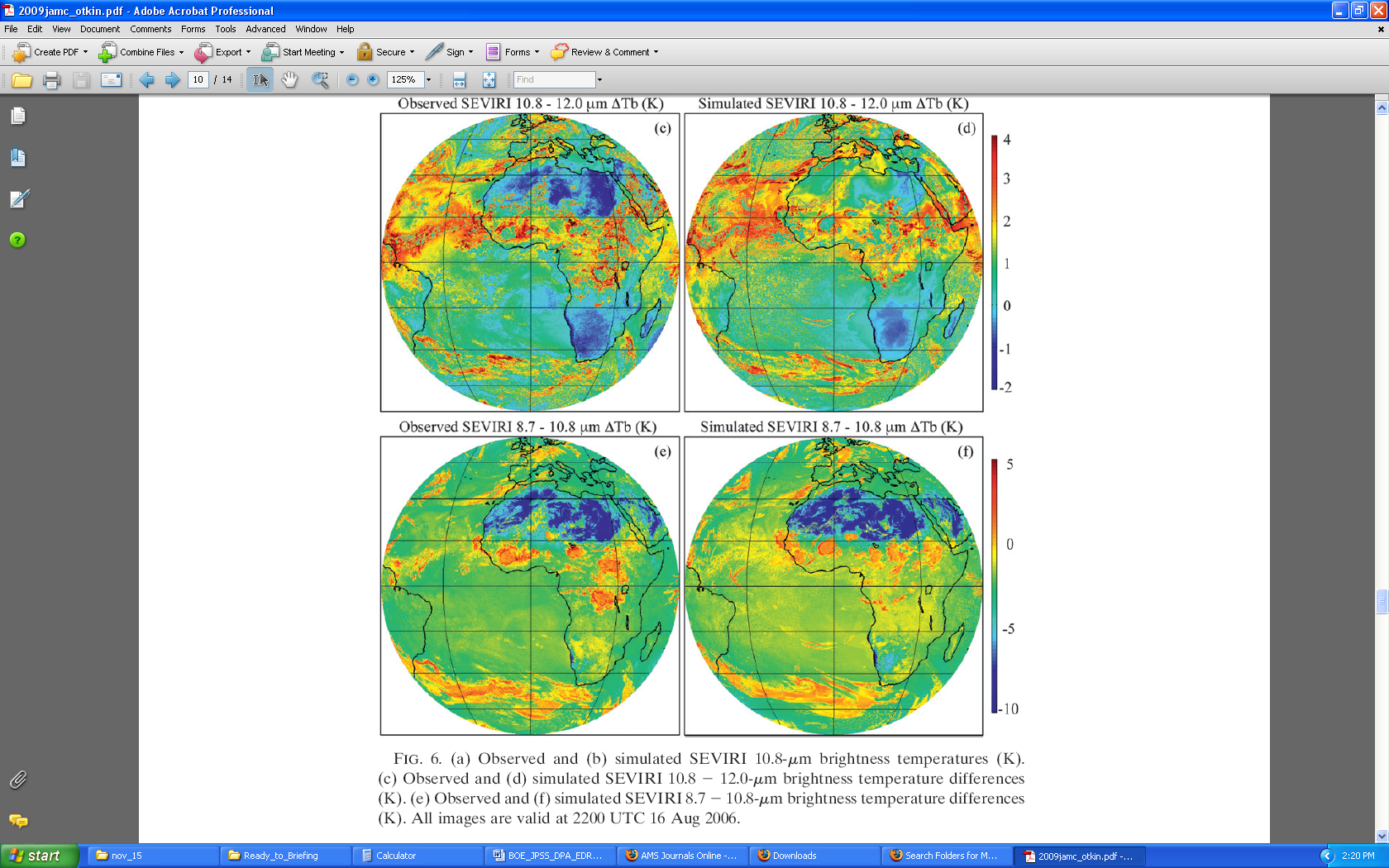 36km WRF-CHEM/CRTM 10.8-12micron TB differences show impact of dust aerosol but show large differences wrt SEVIRI over Saharan Desert
Validation of Simulated ABI reflectivity and brightness temperatures over
Africa using SEVIRI measurements:

Impacts of surface emissivity/reflectance
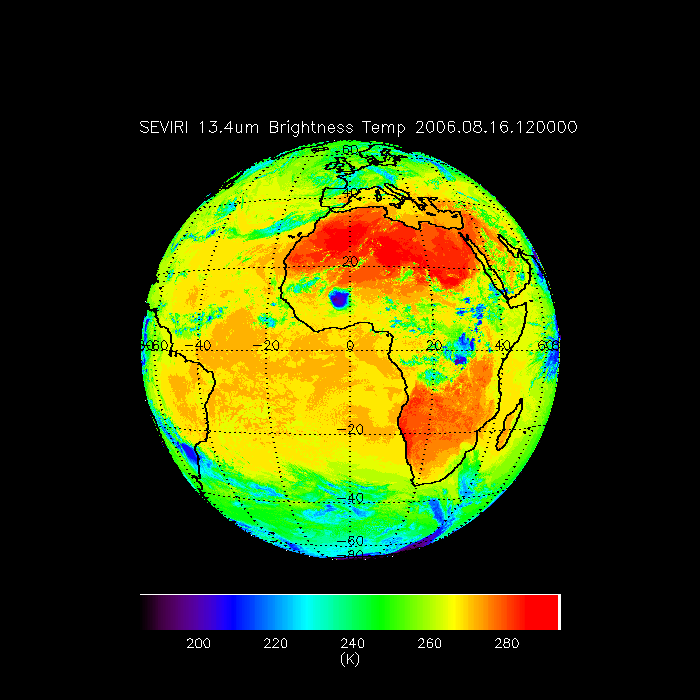 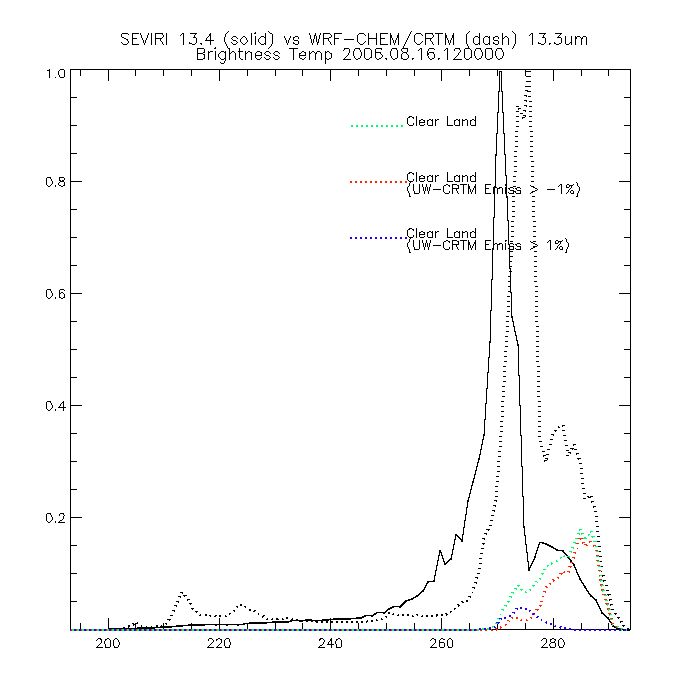 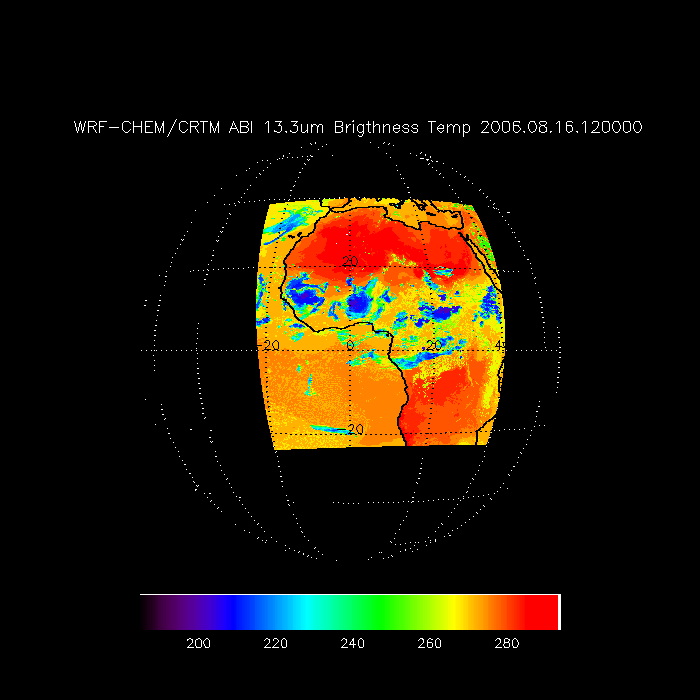 UW IR Emissivity provided by Eva E. Borbas,
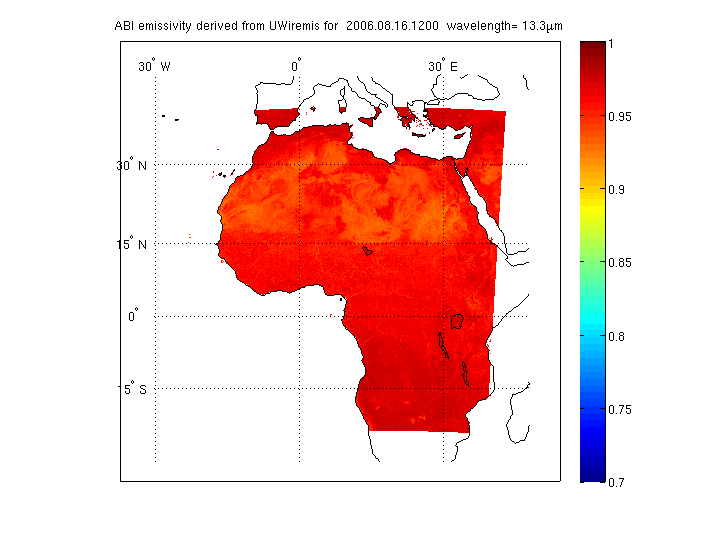 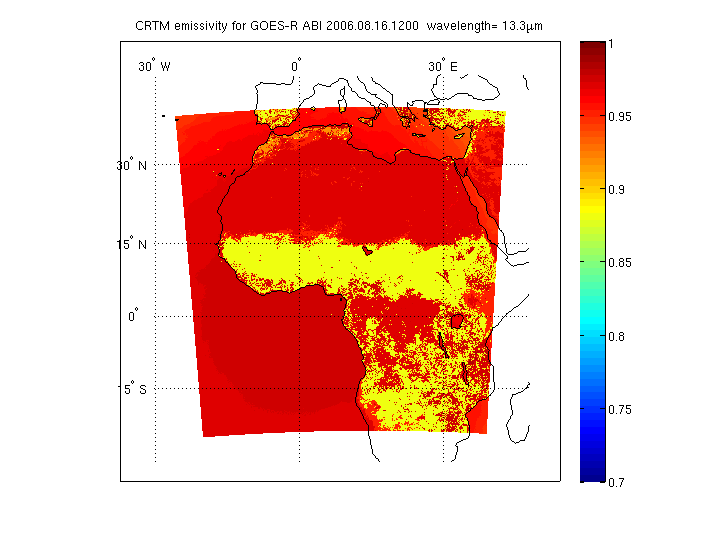 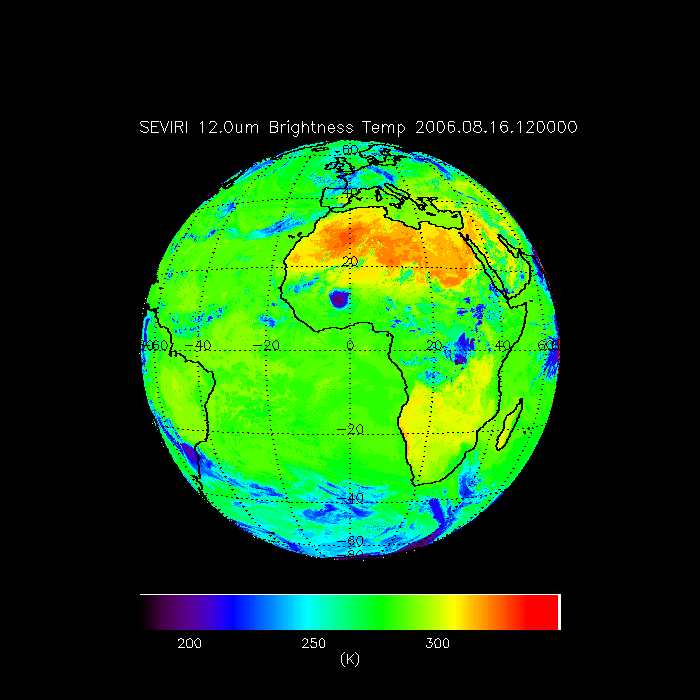 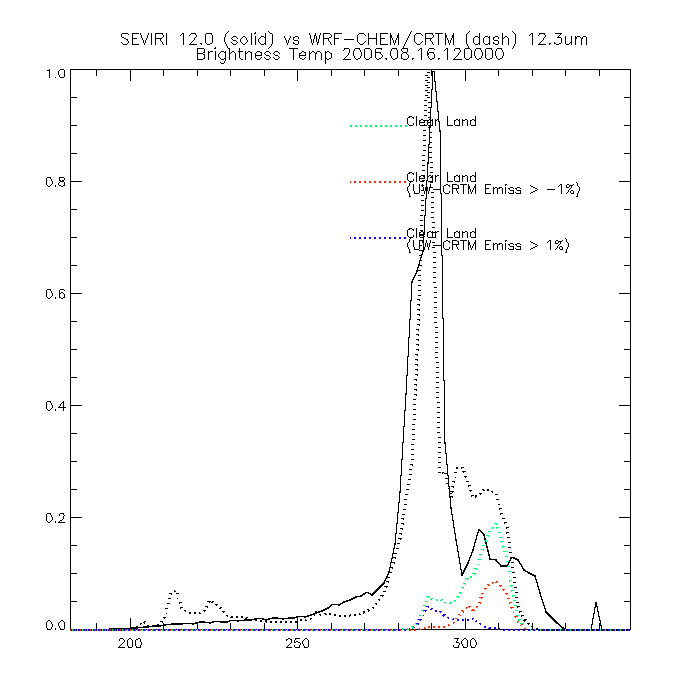 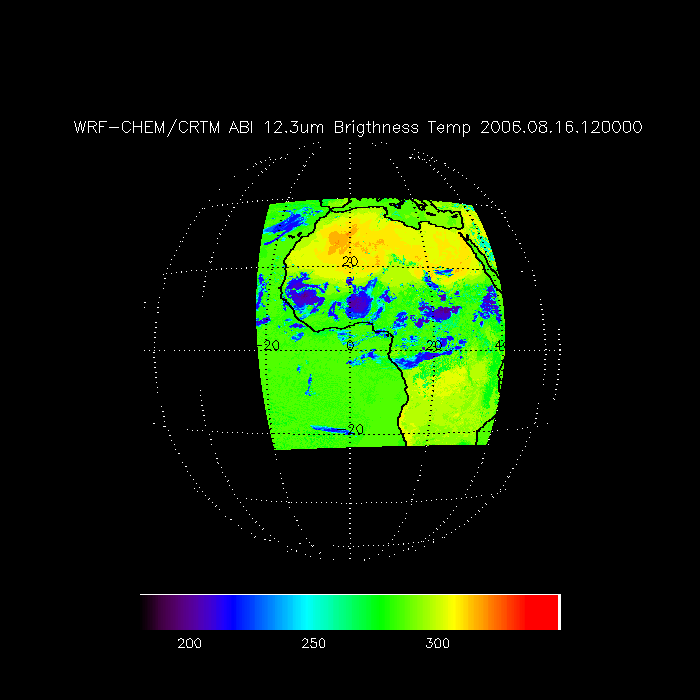 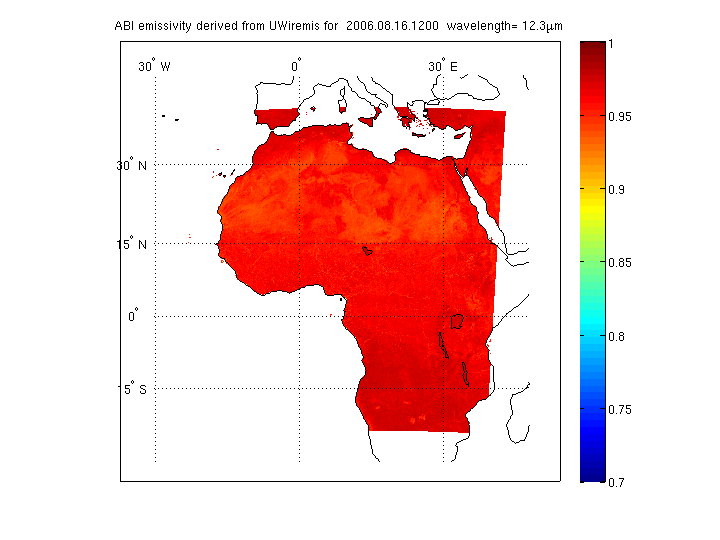 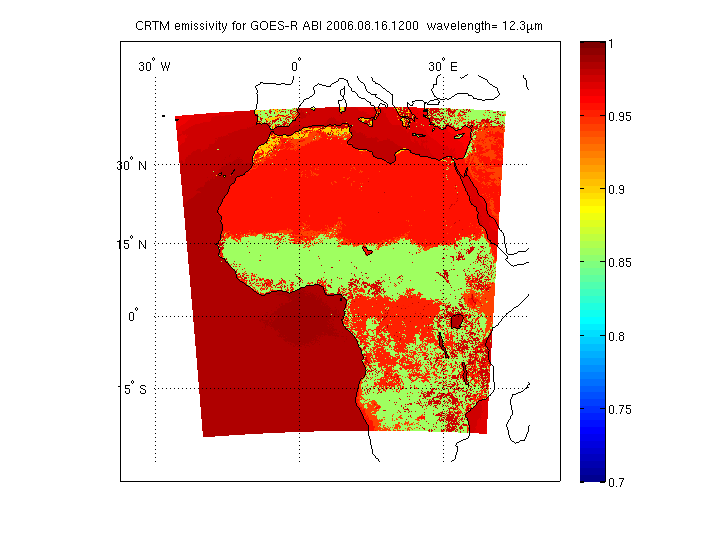 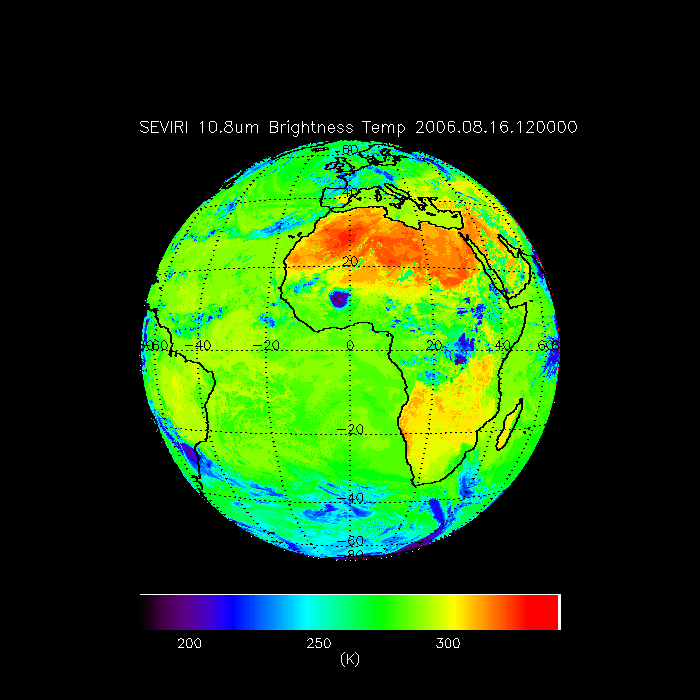 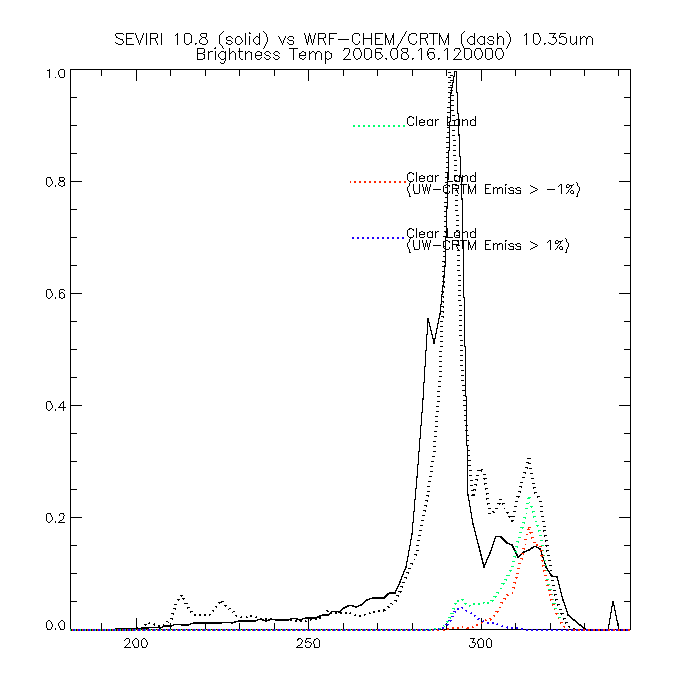 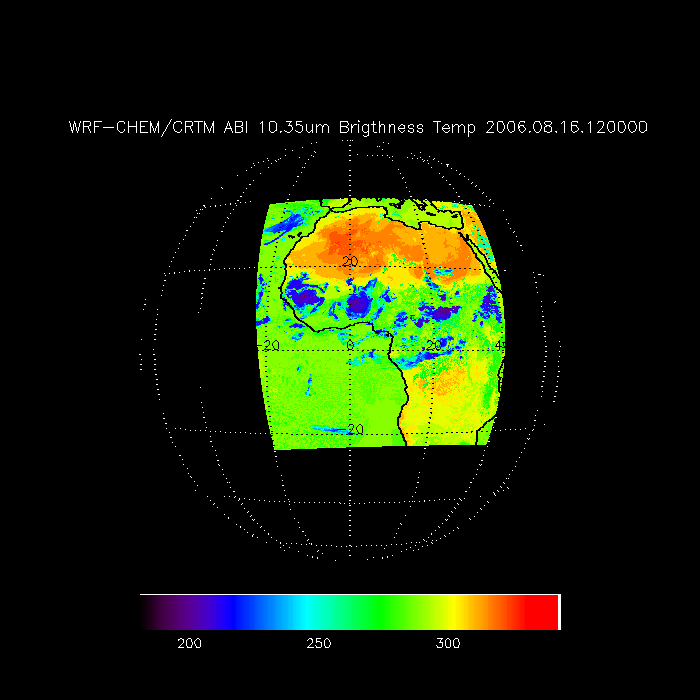 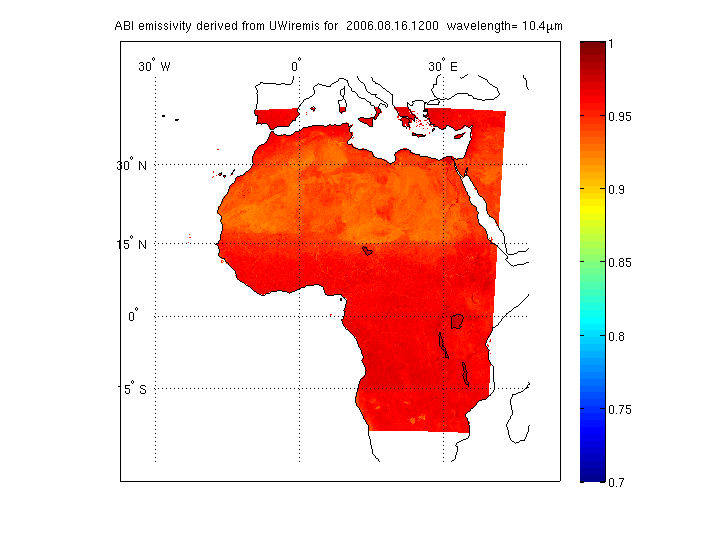 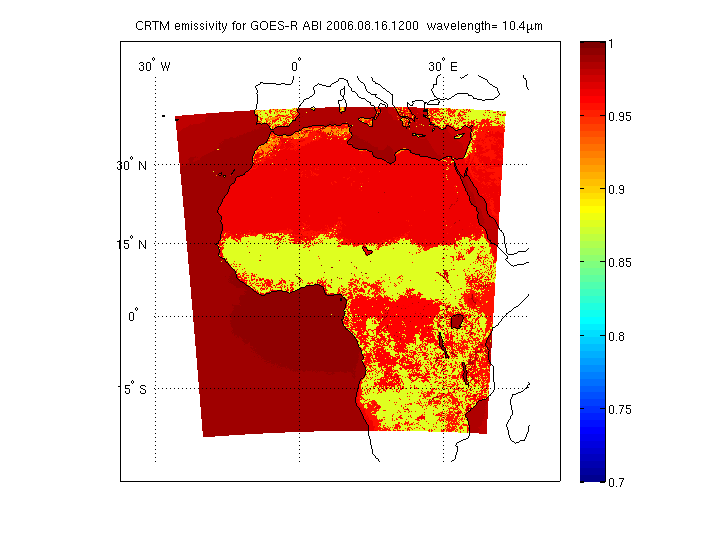 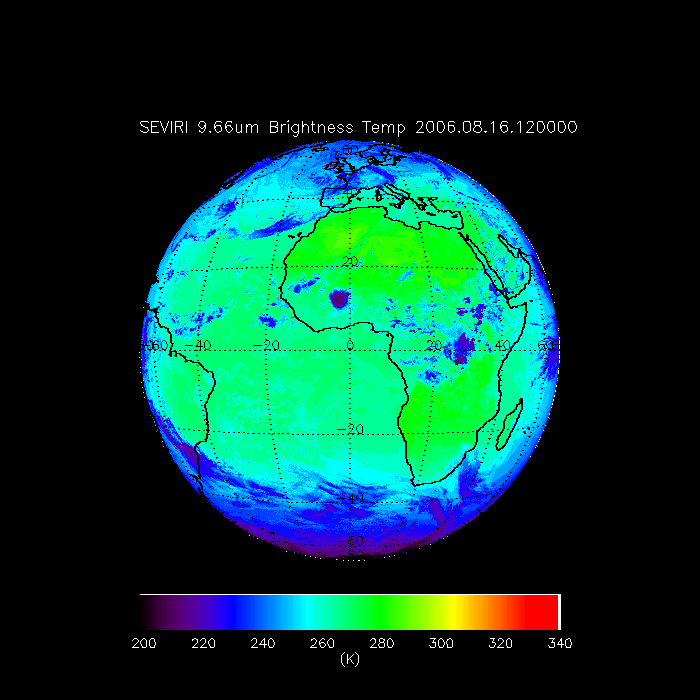 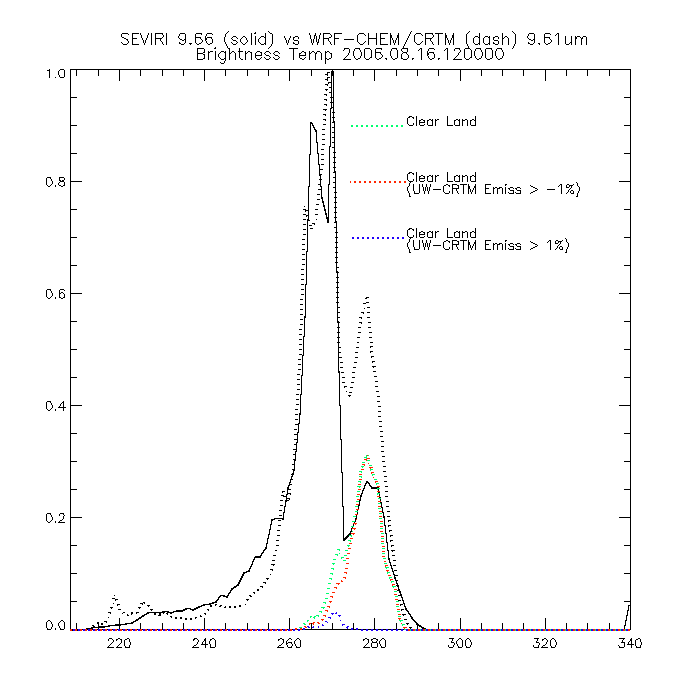 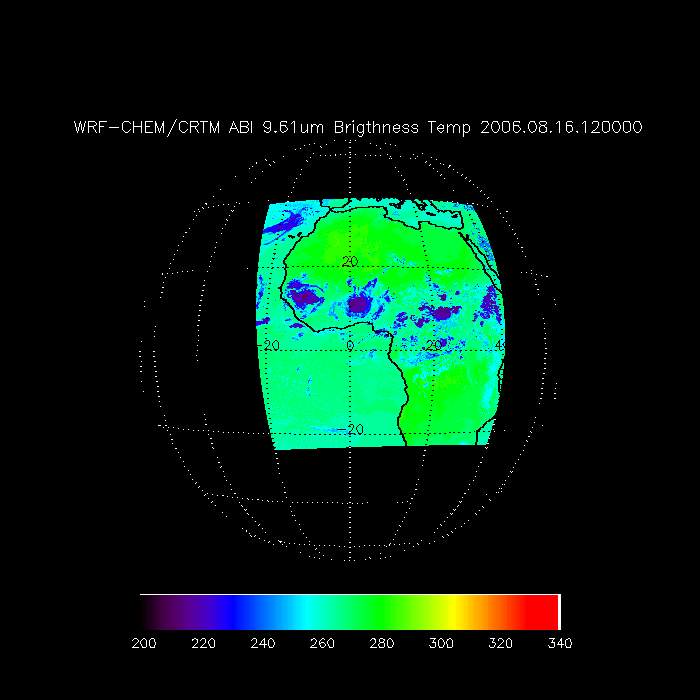 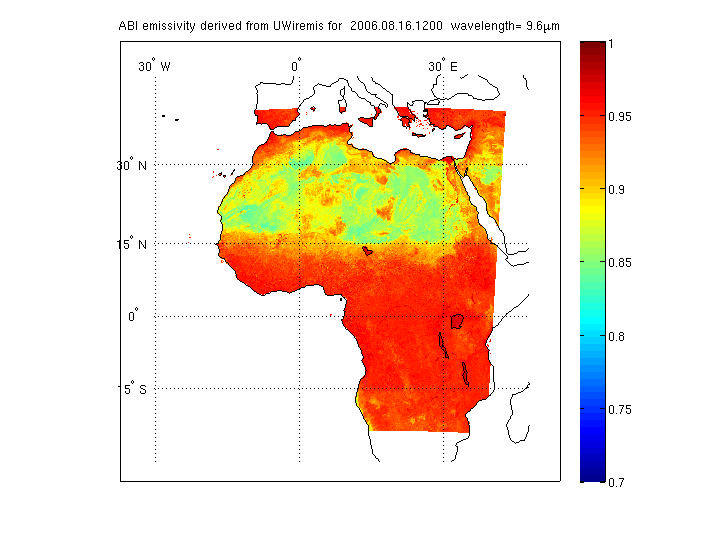 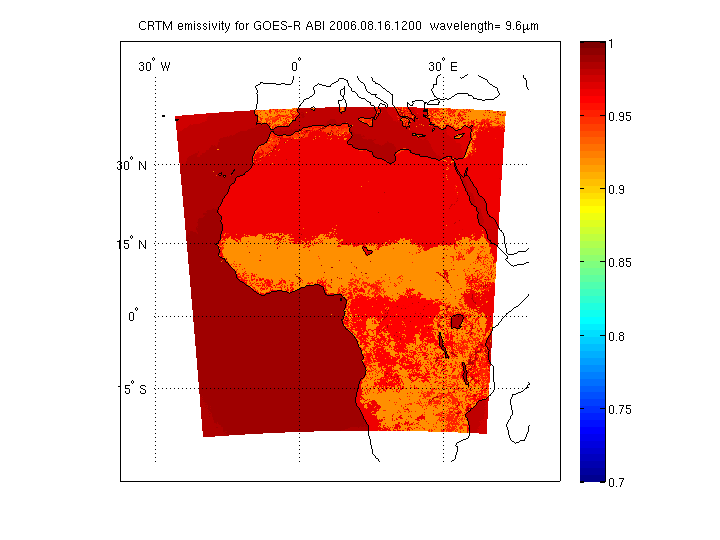 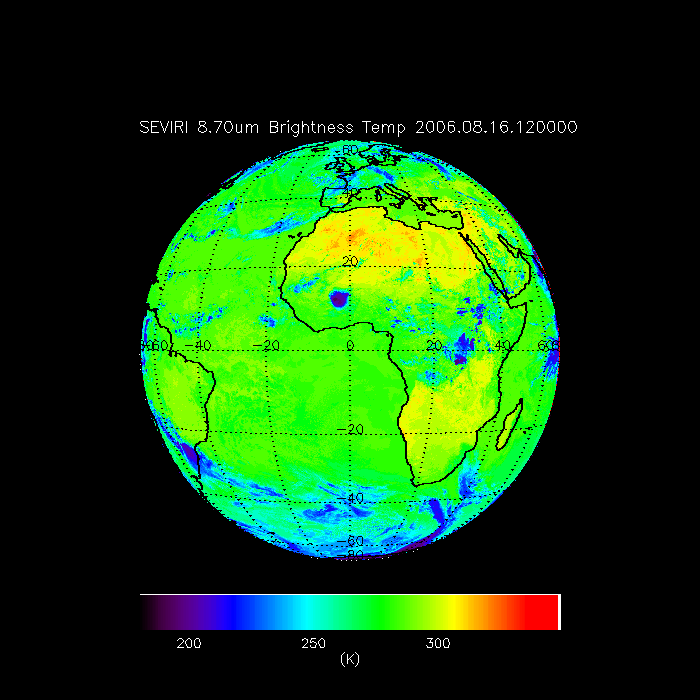 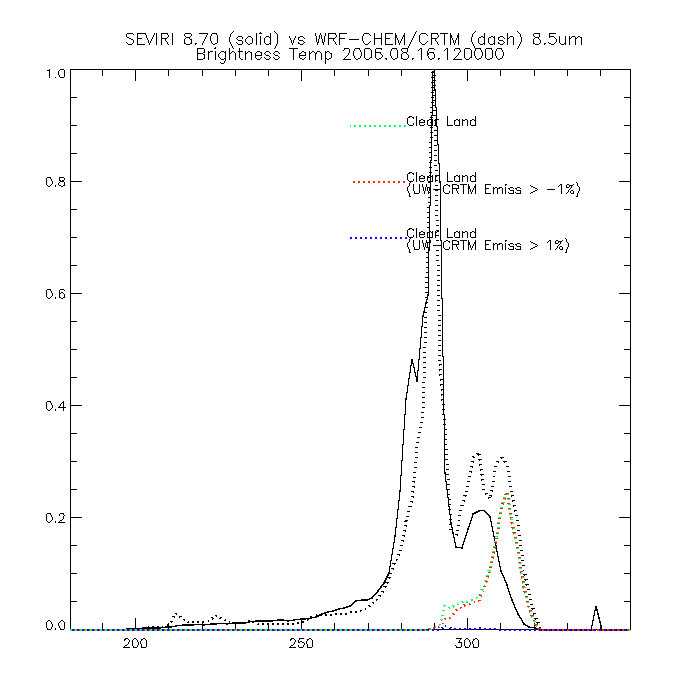 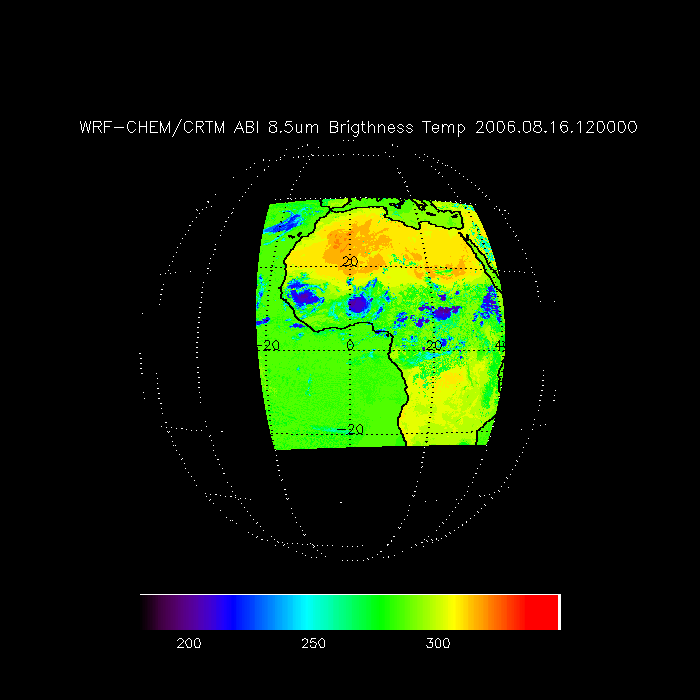 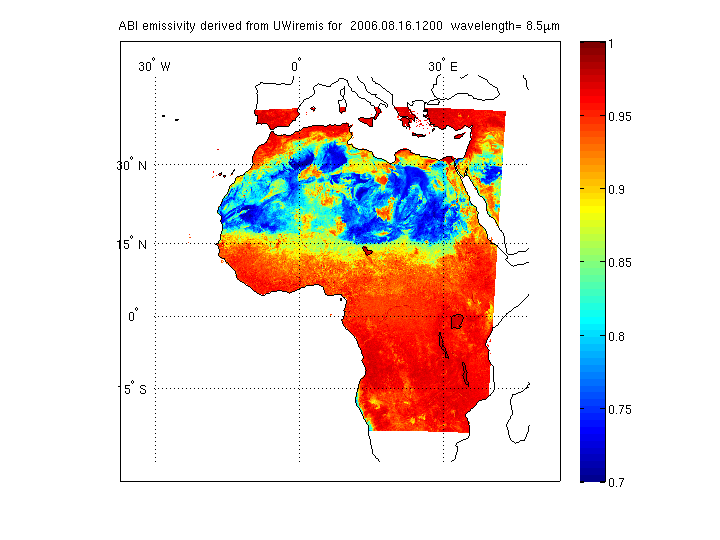 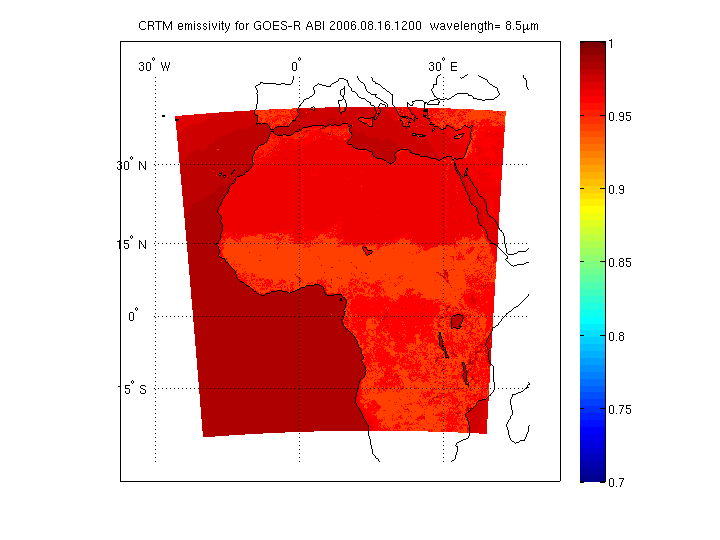 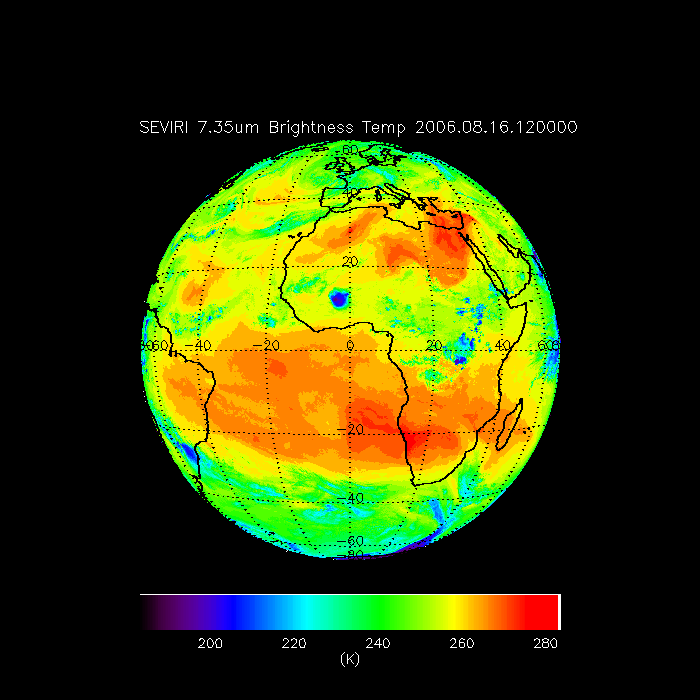 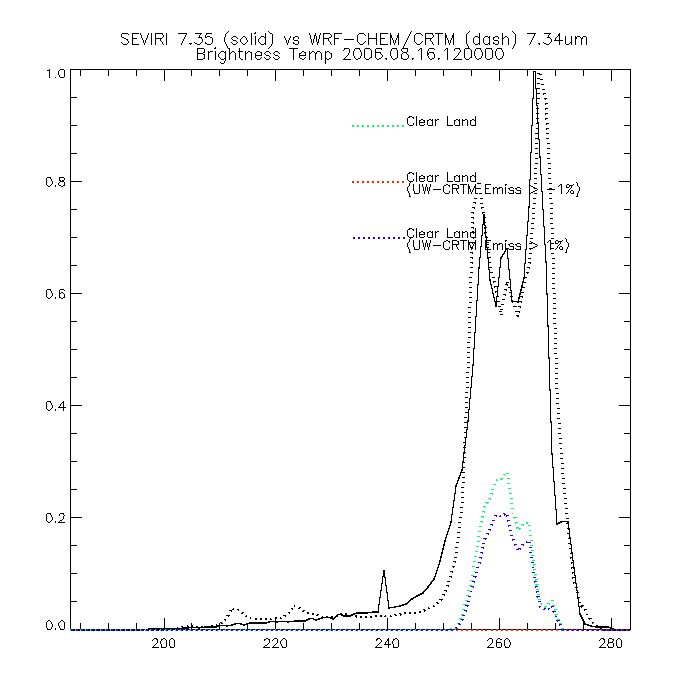 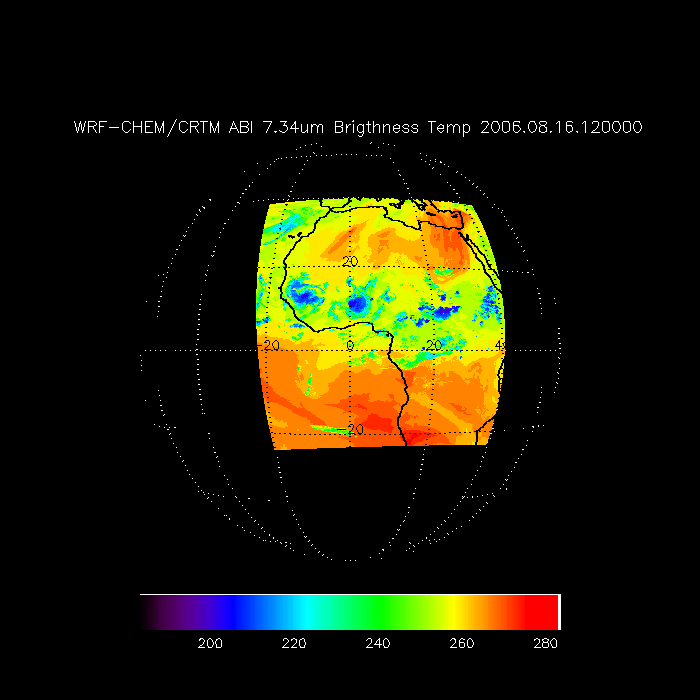 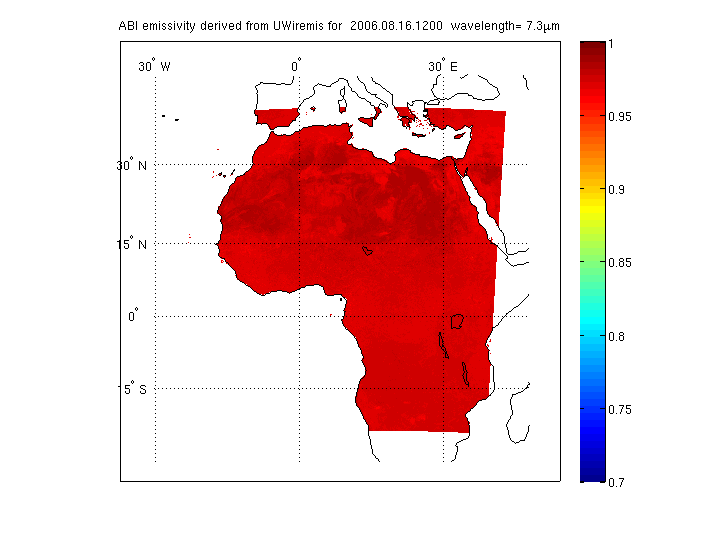 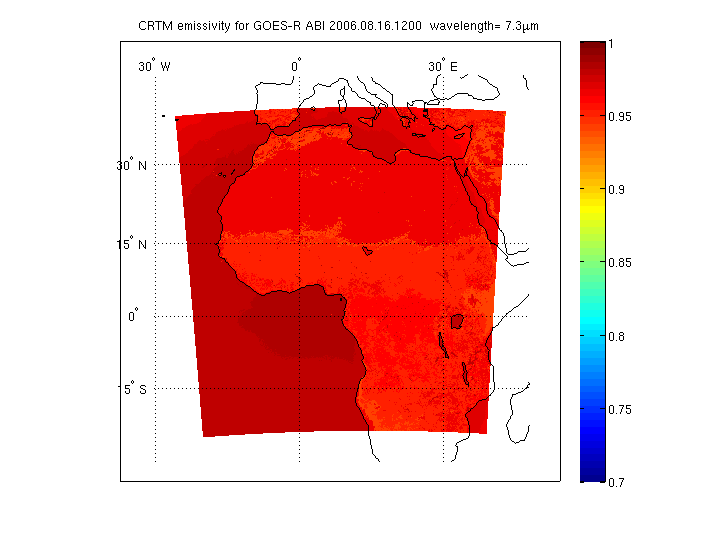 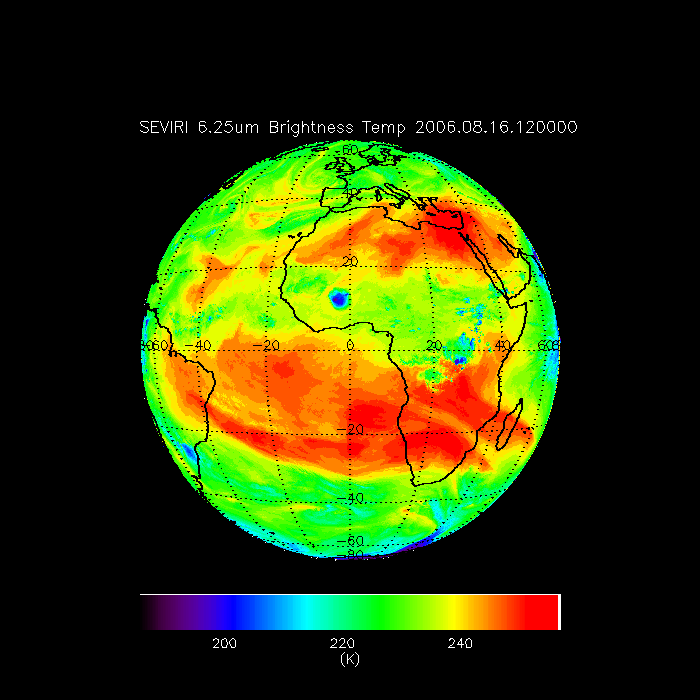 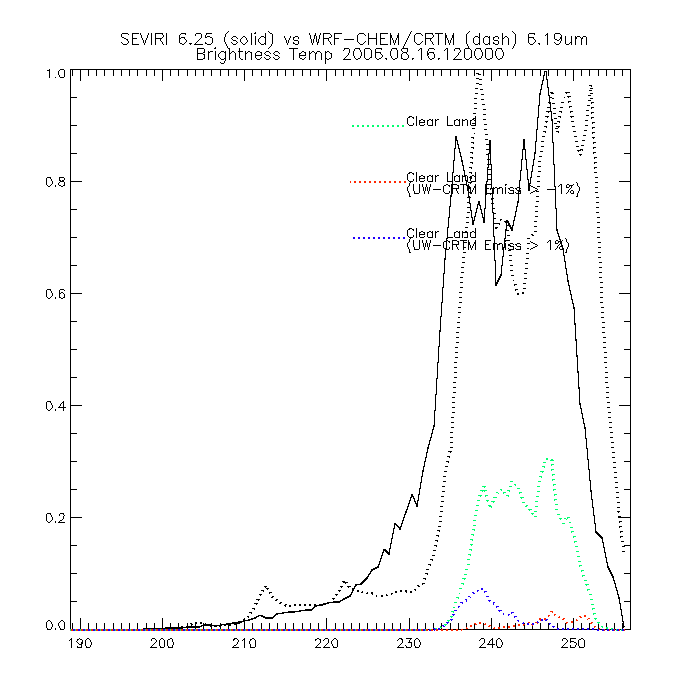 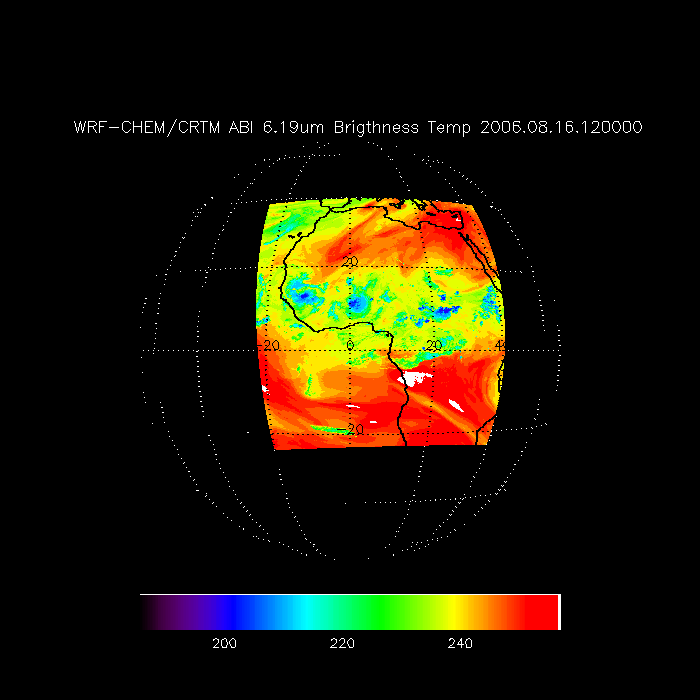 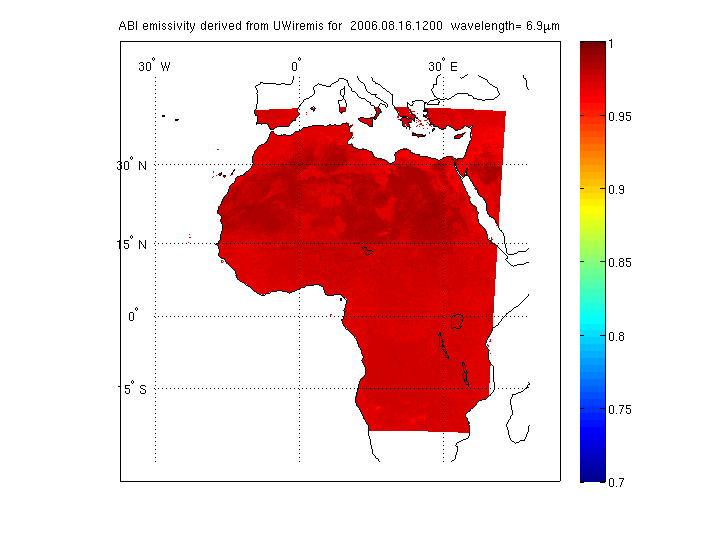 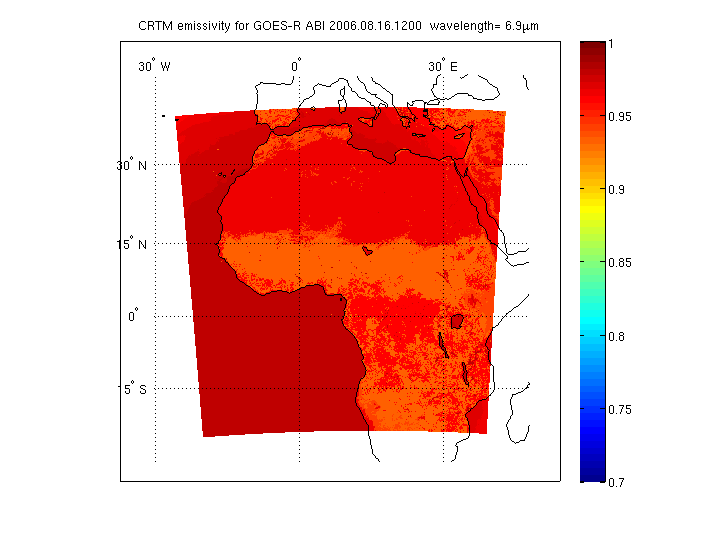 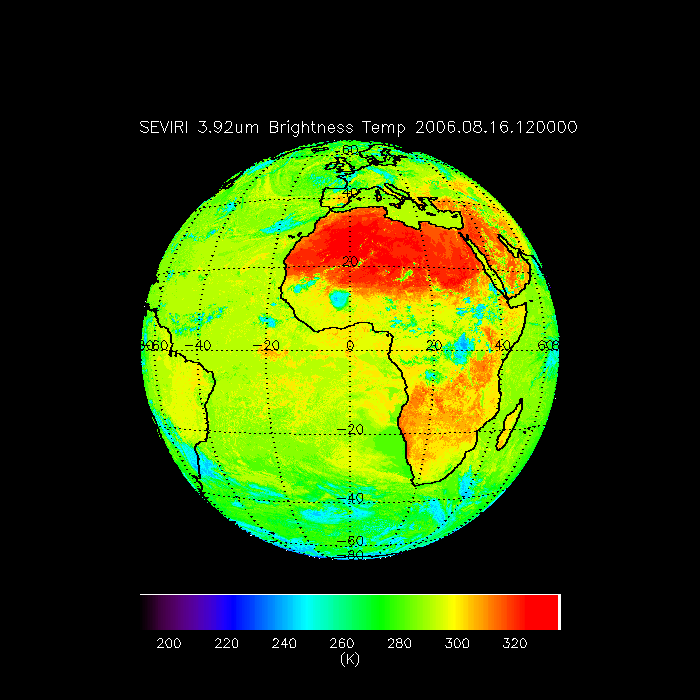 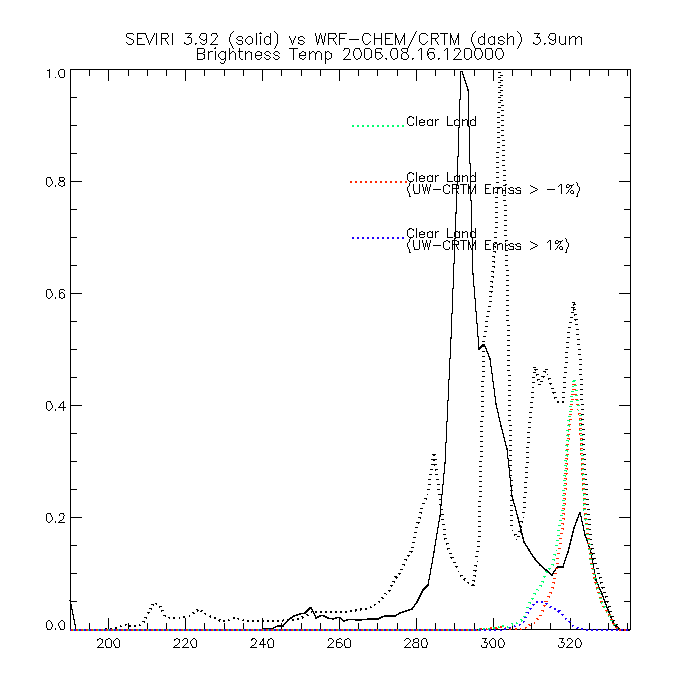 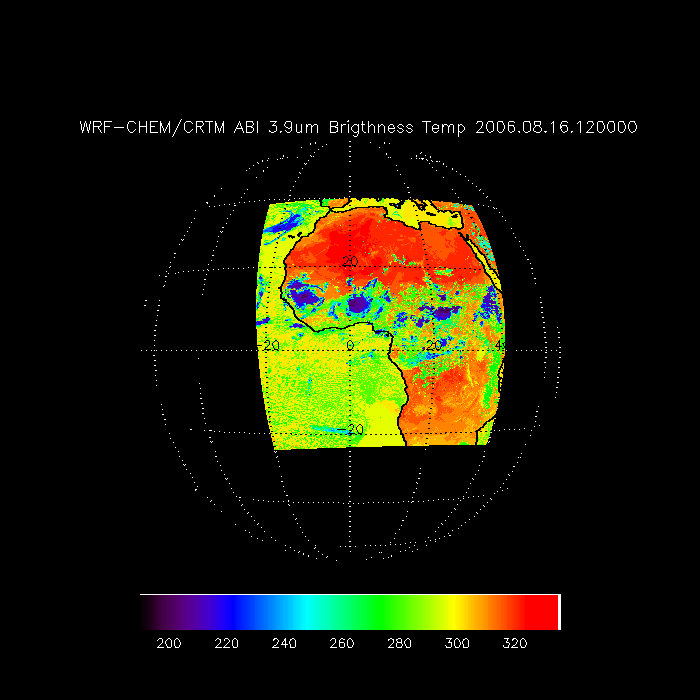 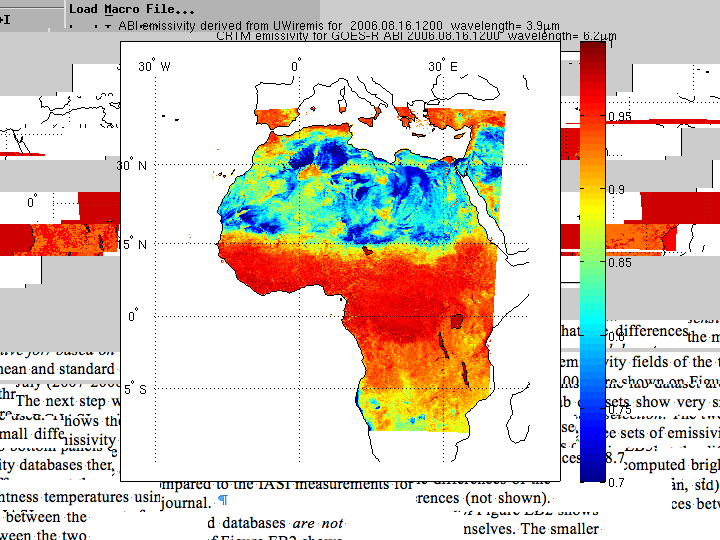 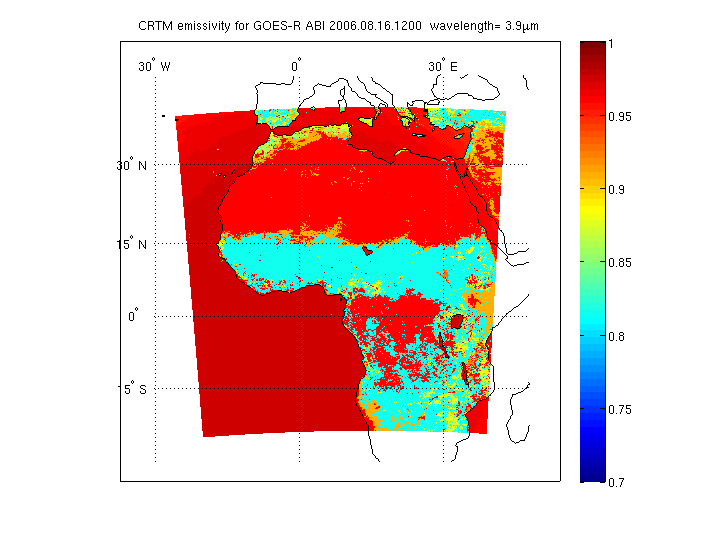 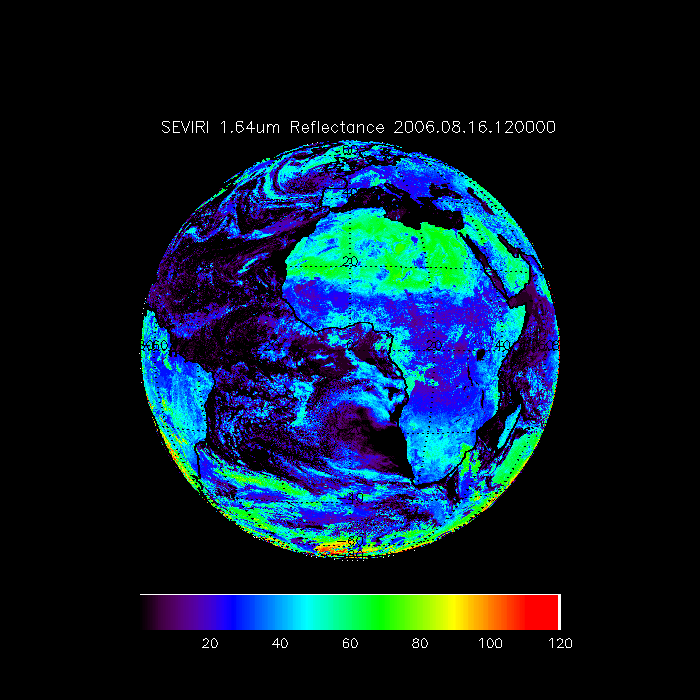 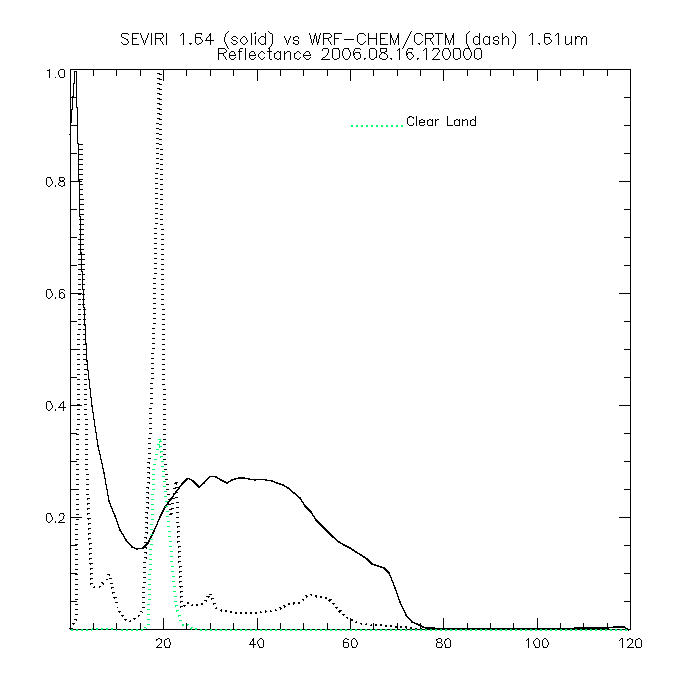 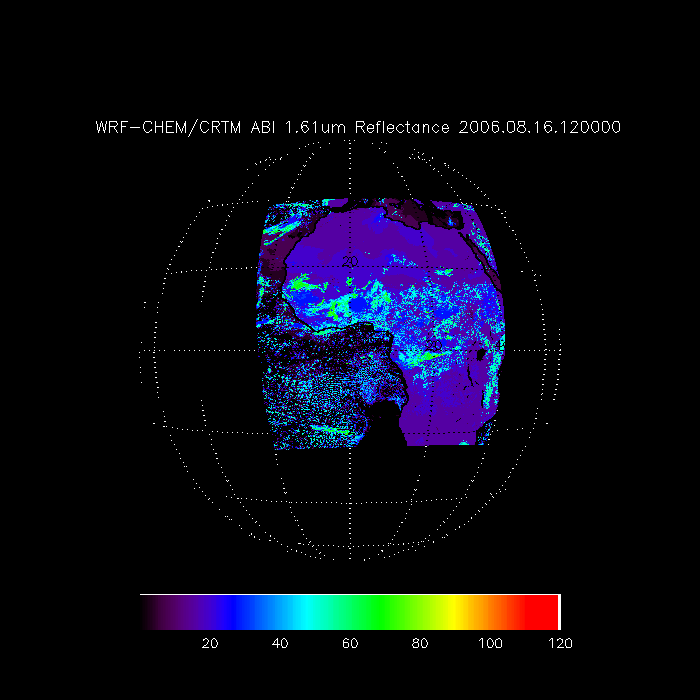 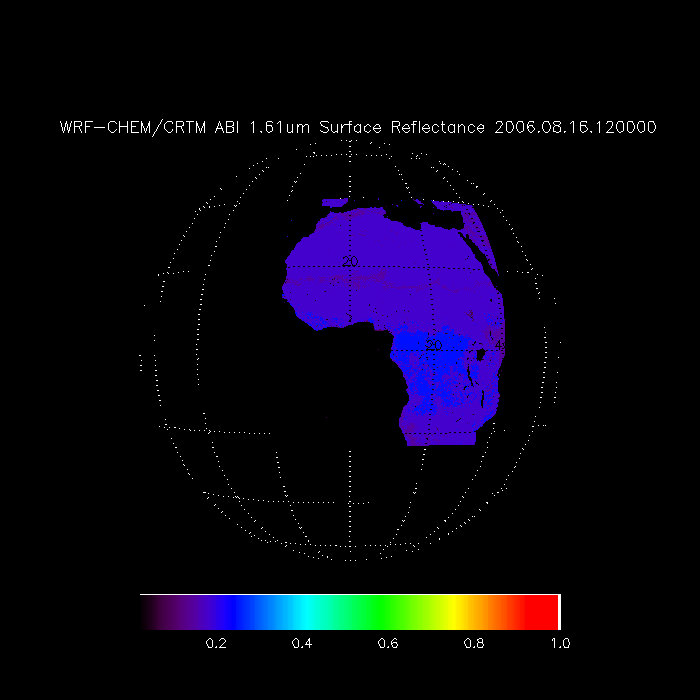 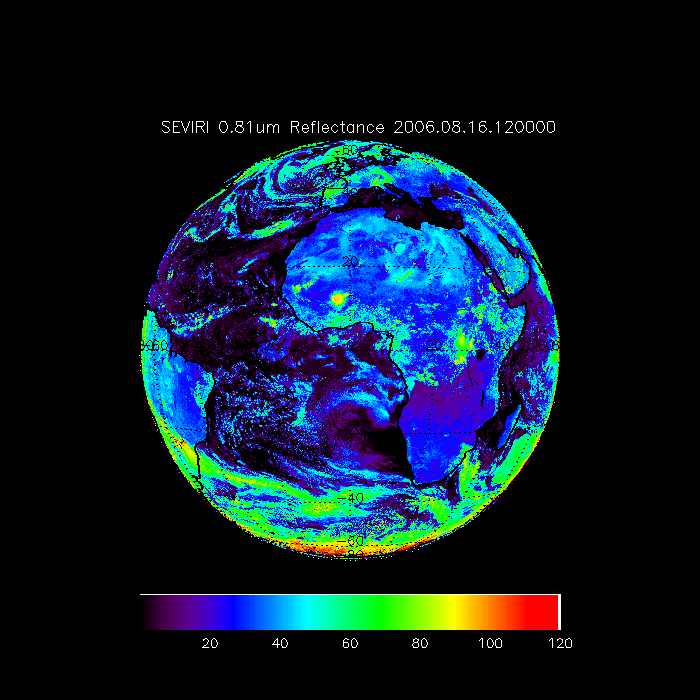 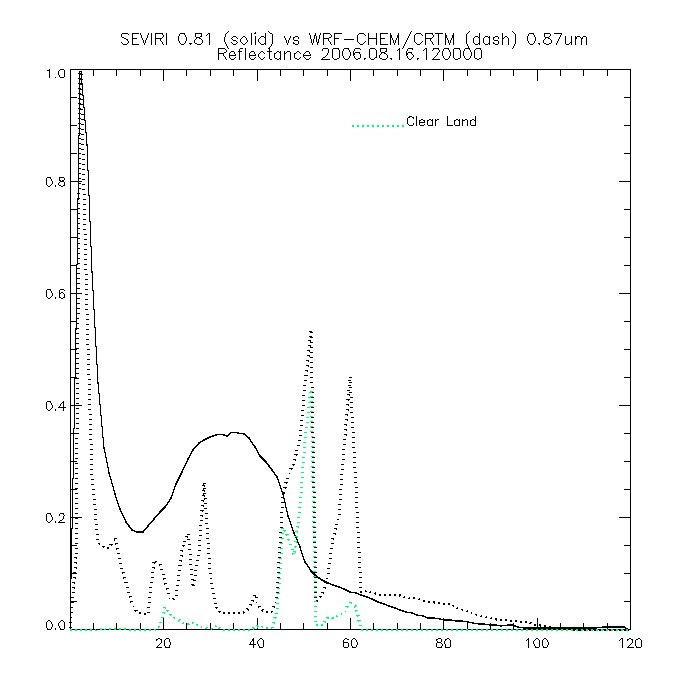 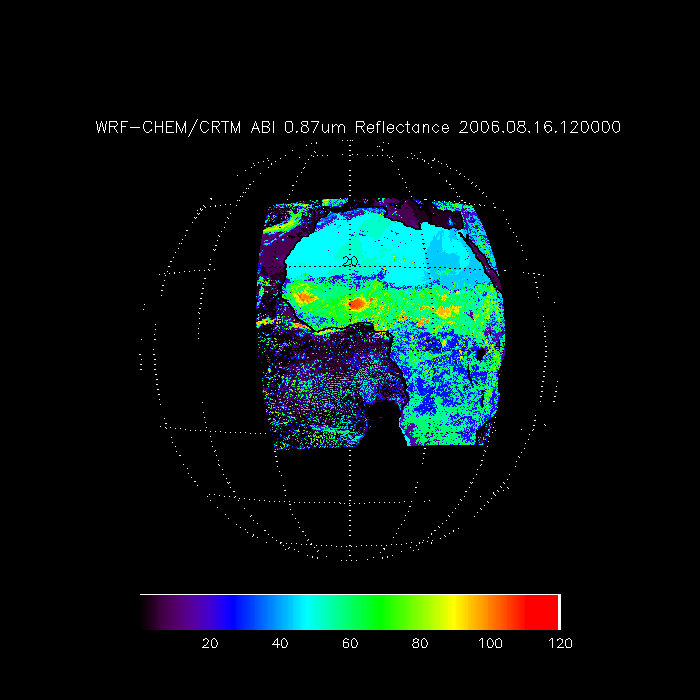 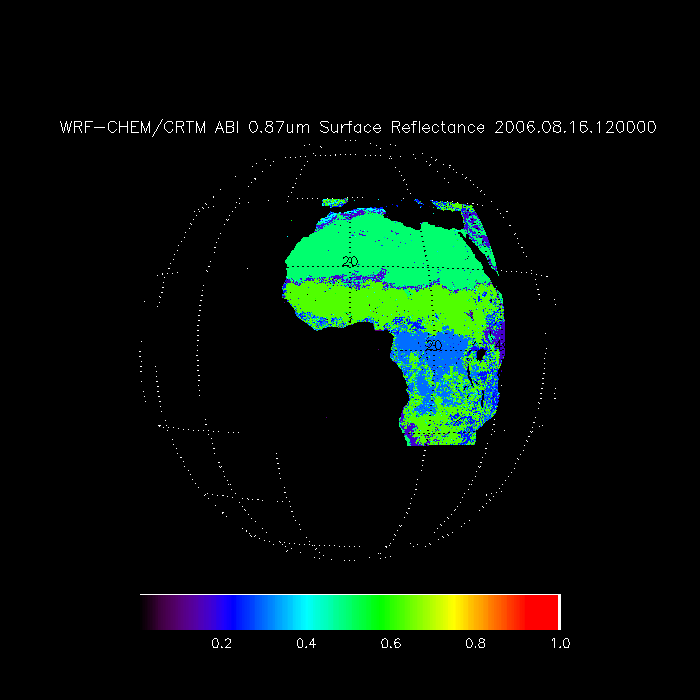 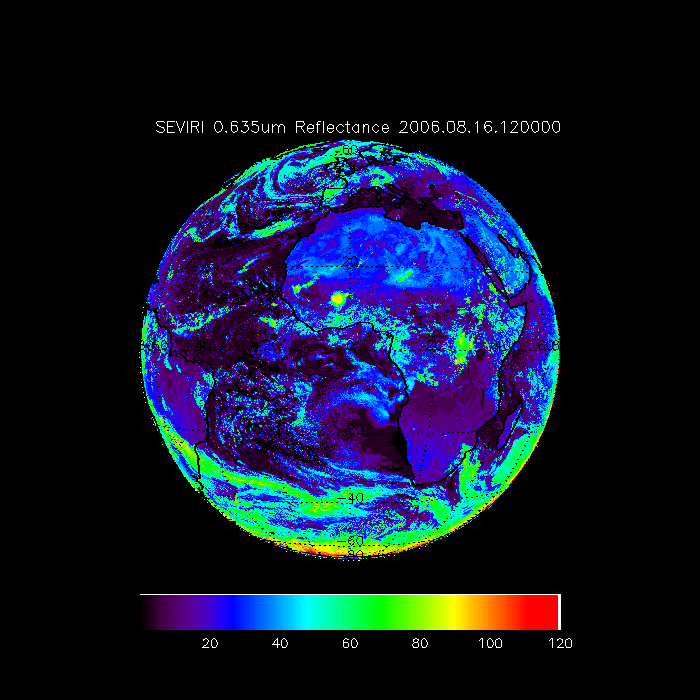 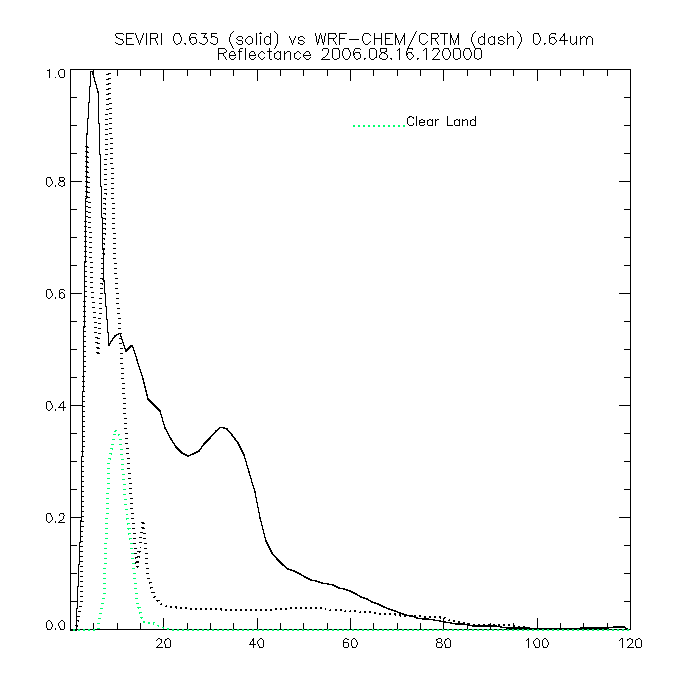 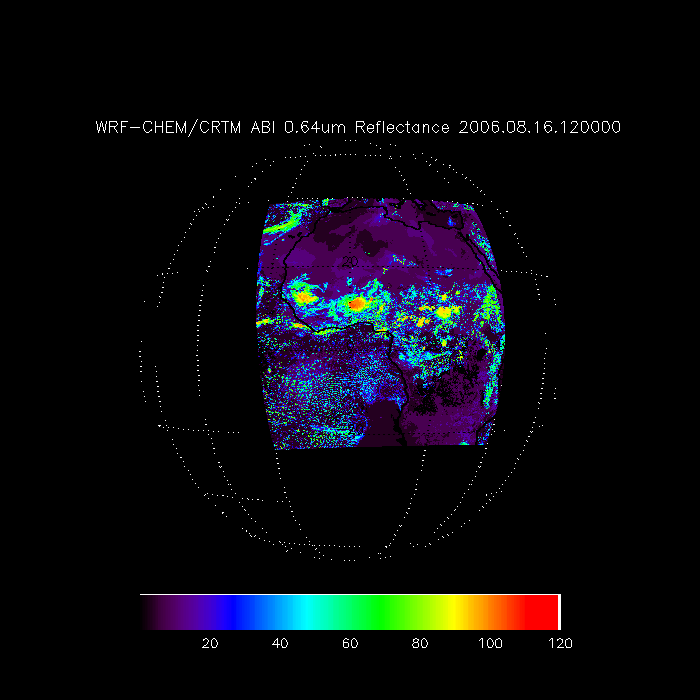 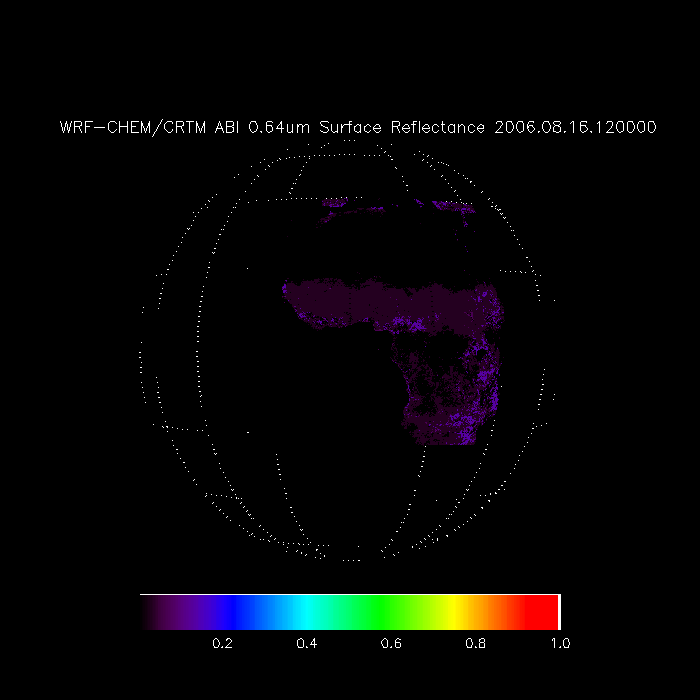 May 2011 Delivery:

12km Full disk simulation centered at 137E
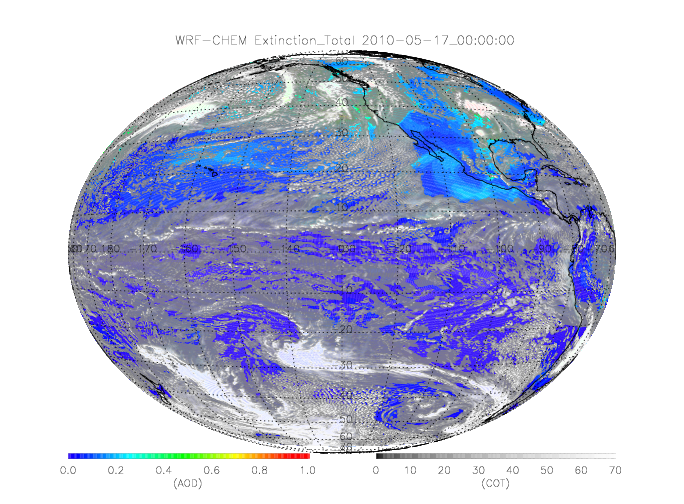 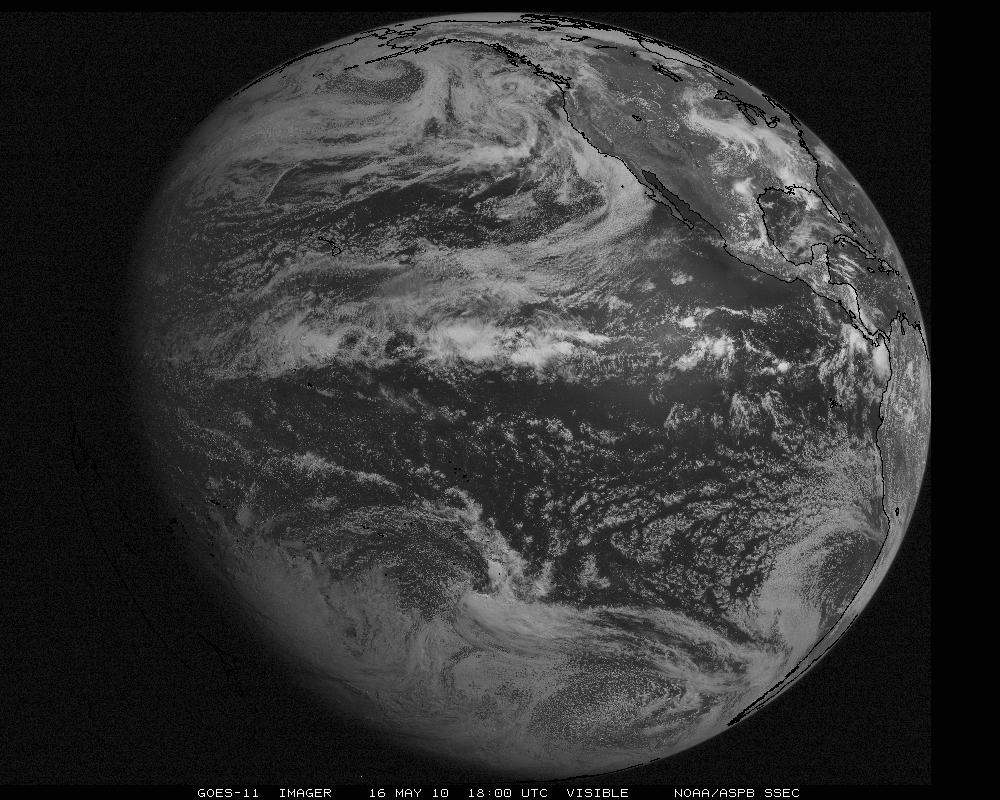 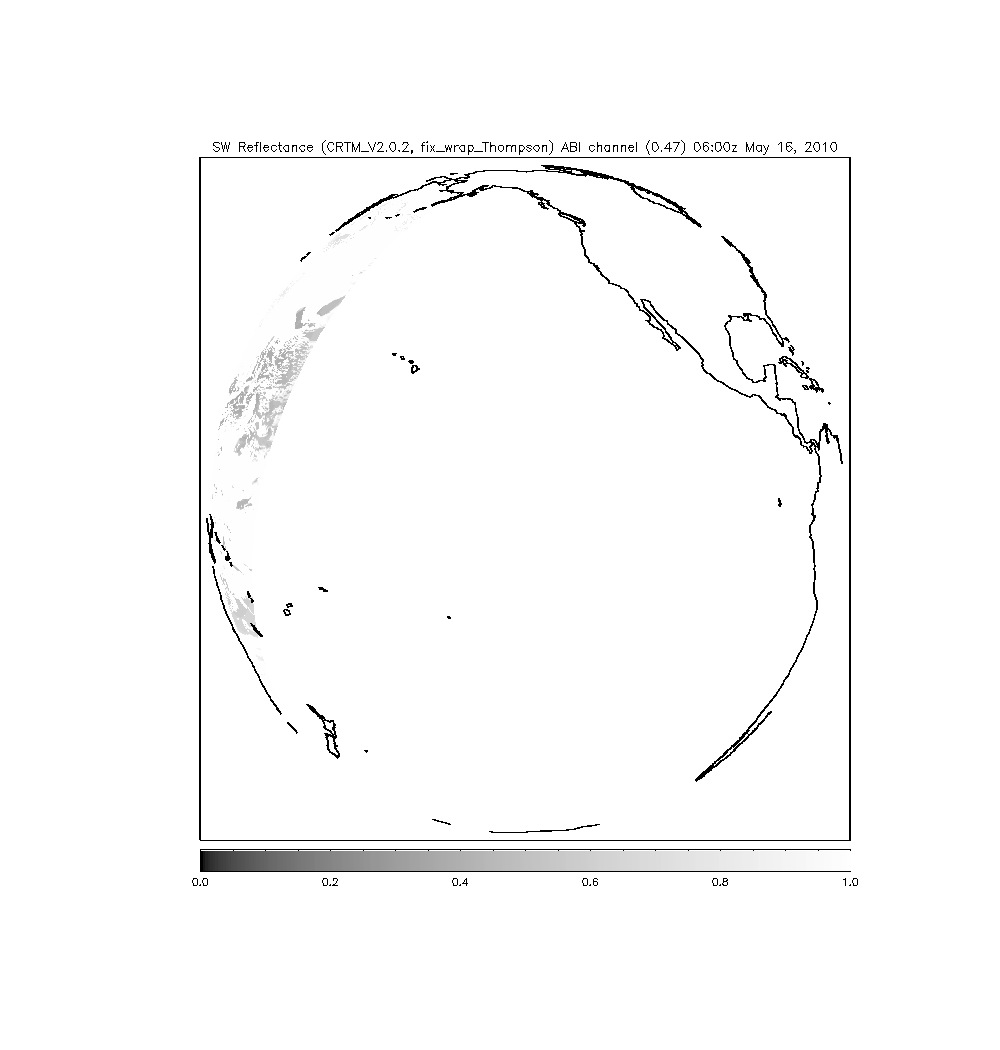